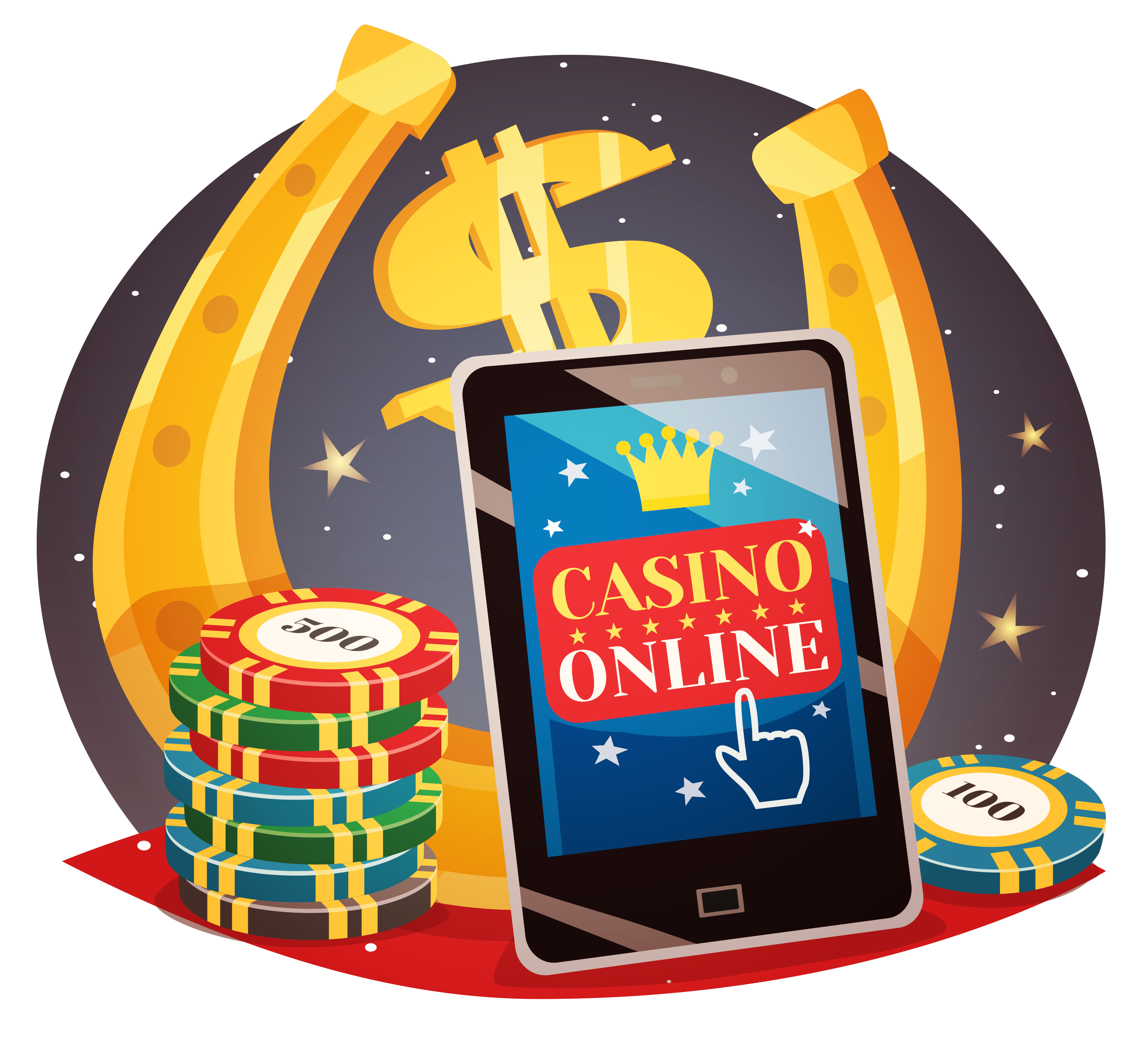 PROBABILITY AND LUCK:THE GAMBLER’S FALLACY
YEAR 11 / LESSON 1
V1.2/April21
YEAR 11 / LESSON 1
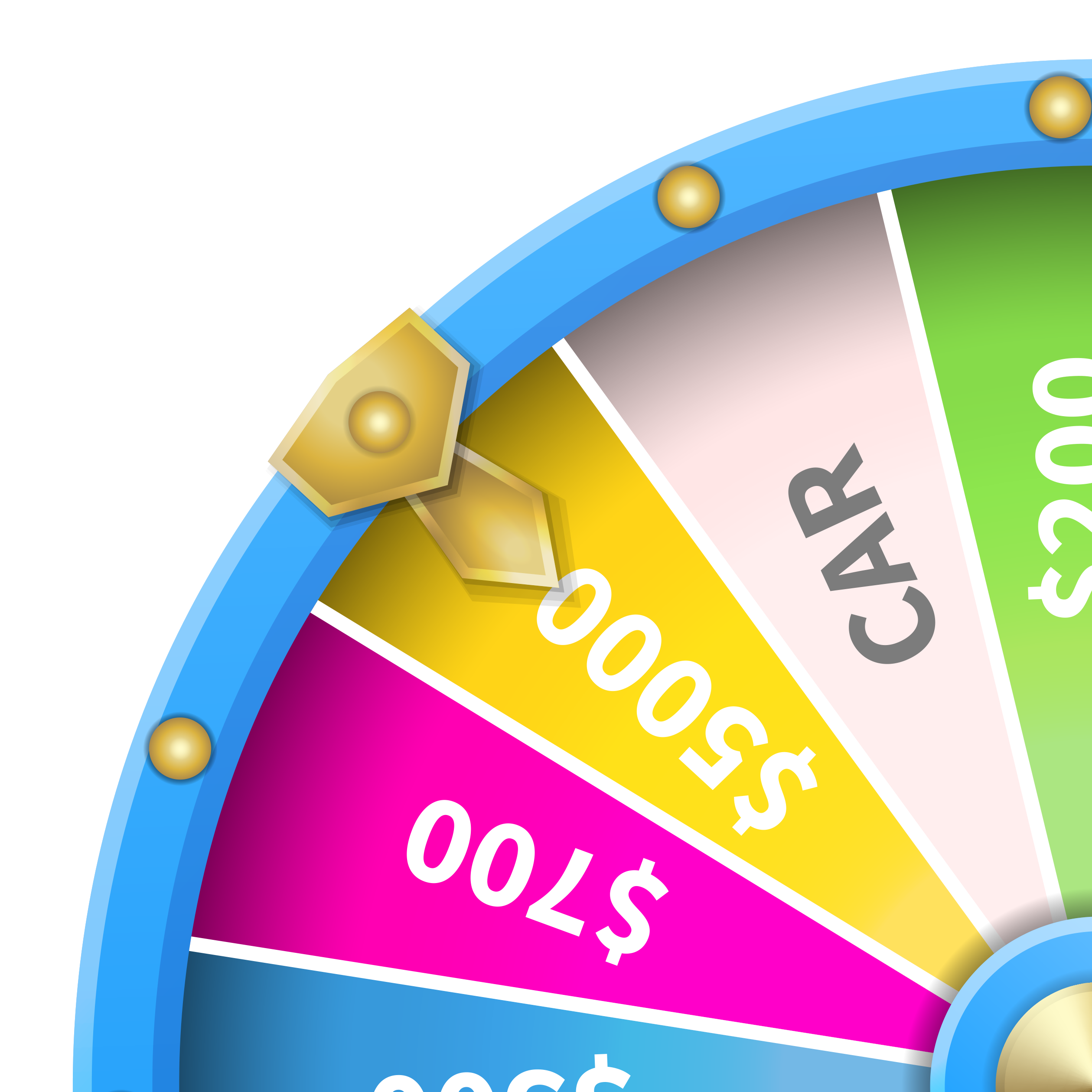 CHALLENGE
It is often said that ‘the House always wins’ in gambling. But what does this actually mean? Create a presentation to share with the rest of your group.
YEAR 11 / LESSON 1
LEARNING OBJECTIVES
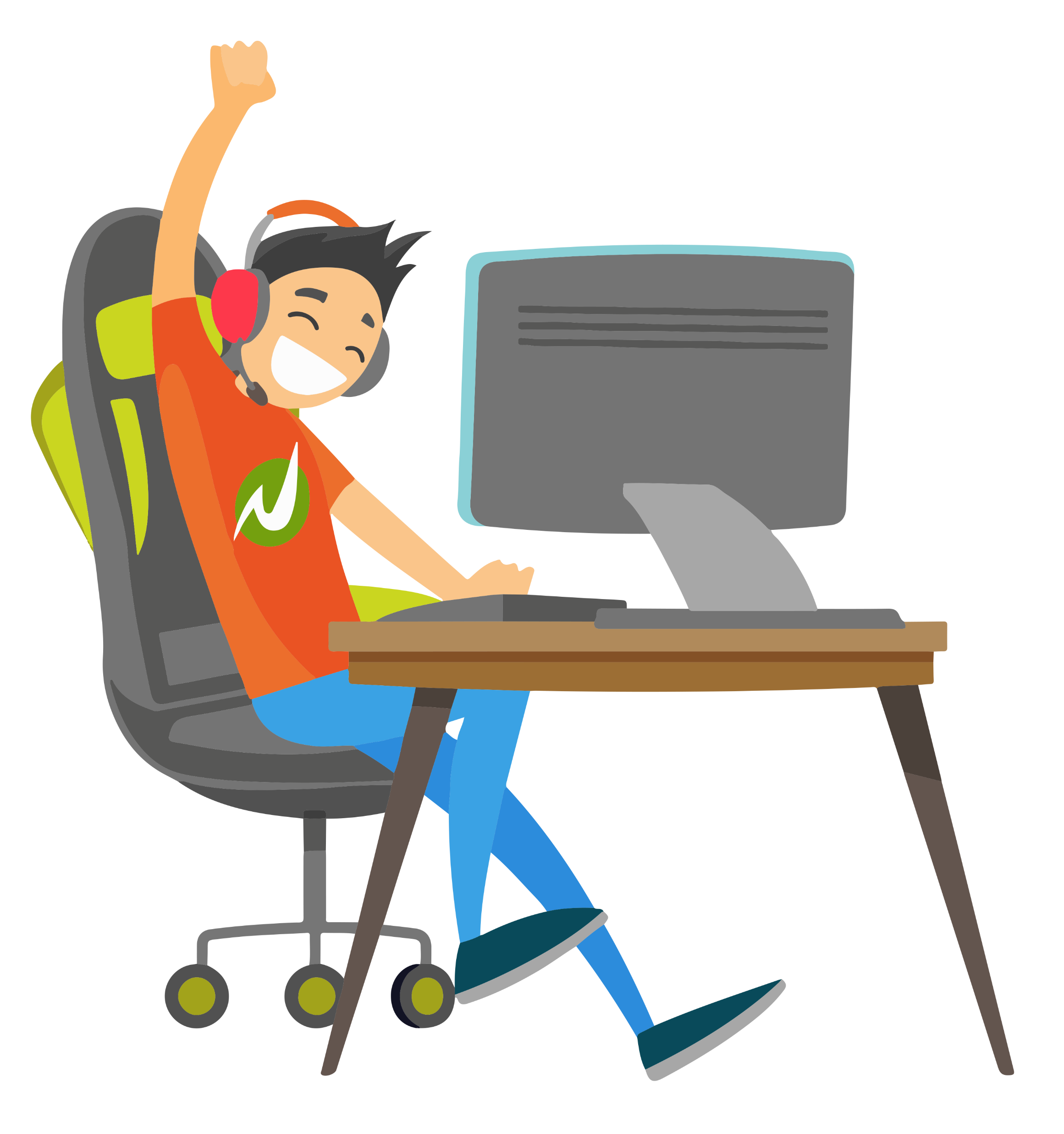 To understand the meaning of ‘the House always wins’
To present information on the subject: gambler’s fallacy.
YEAR 11 / LESSON 1
LEARNING OUTCOMES
I understand the meaning of ‘the House always wins’;
I understand the meaning of bias;
I understand the meaning of ‘gambler’s fallacy’;
I can present information to my peers.
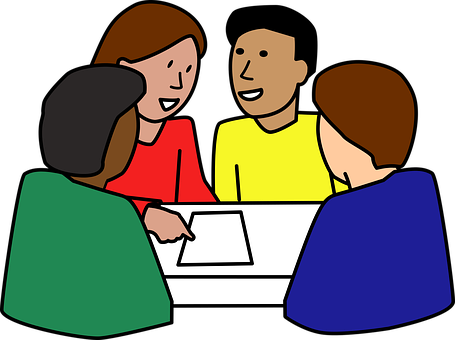 YEAR 11 / LESSON 1
ACTIVITY: 60 SECOND SCRIBBLE
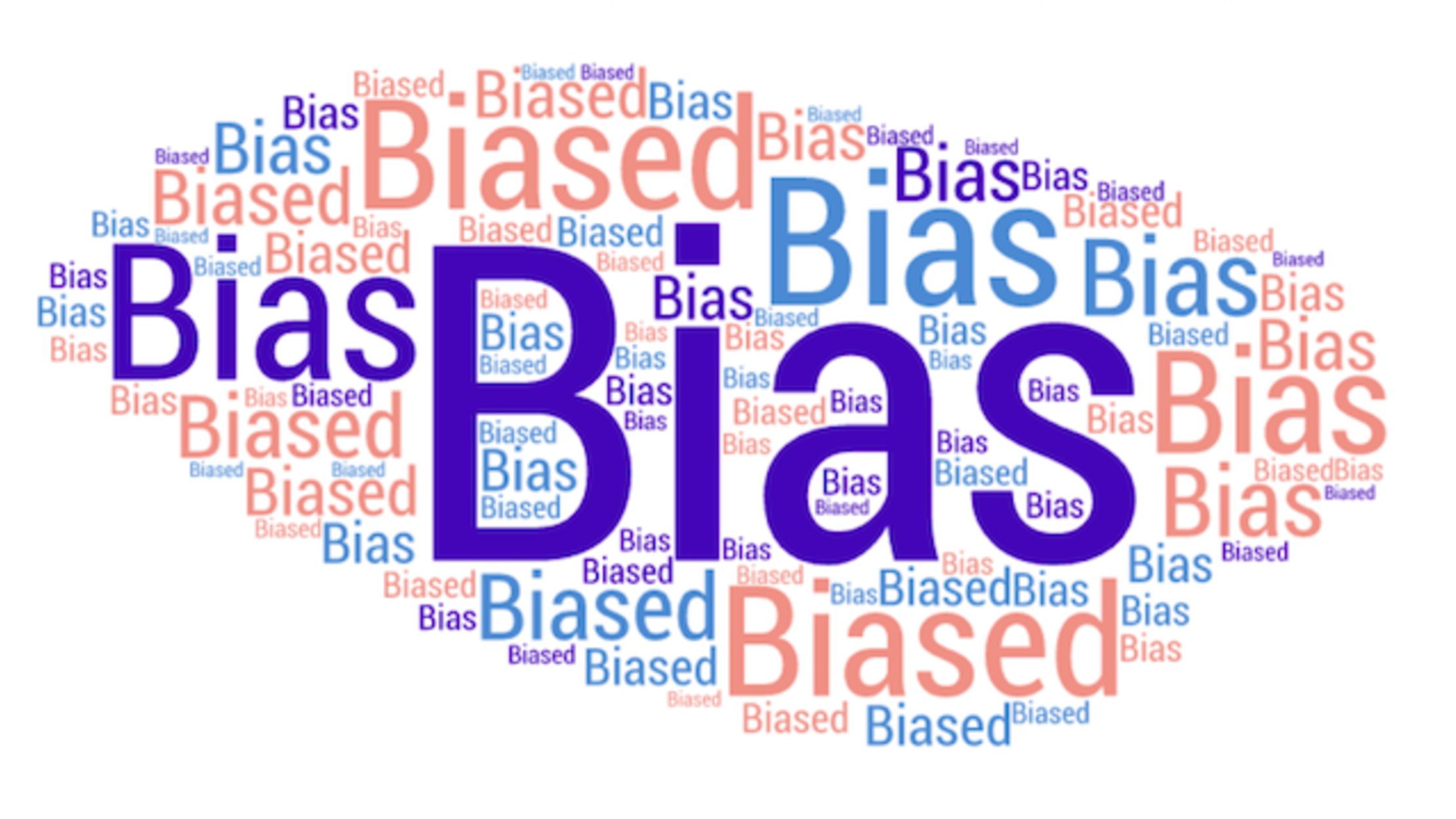 60 Second scribble…
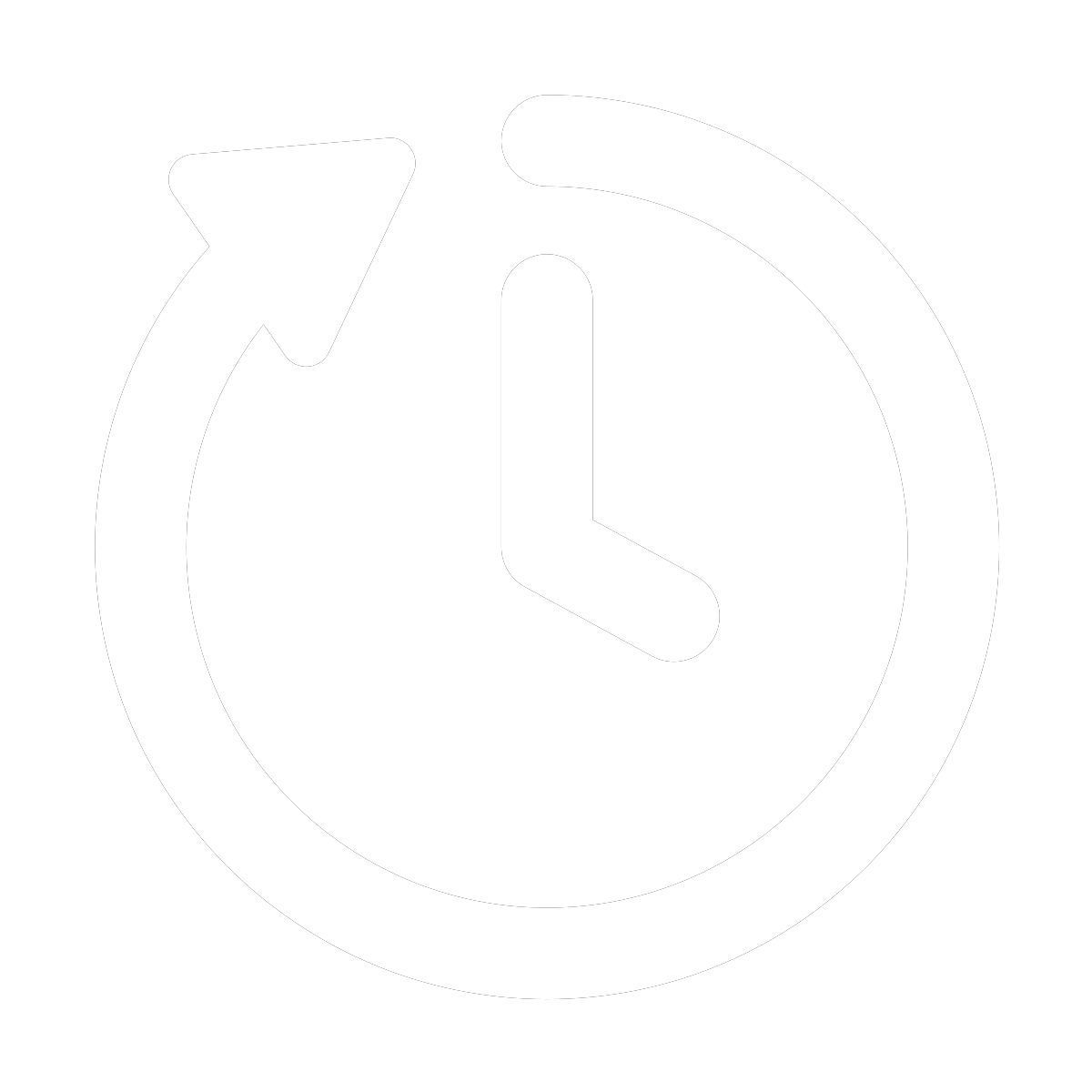 What does the term ‘bias’ mean? Share your ideas with the class.
What do you think we mean by ‘the House always wins’?
YEAR 11 / LESSON 1
ACTIVITY: A DEFINITION
The House always wins
it means that when you gamble in a casino, betting shop, online etc., the odds are stacked in favour of the establishment.
Why may this cause harm in relation to gambling? What are the risks and what do people need to know?
YEAR 11 / LESSON 1
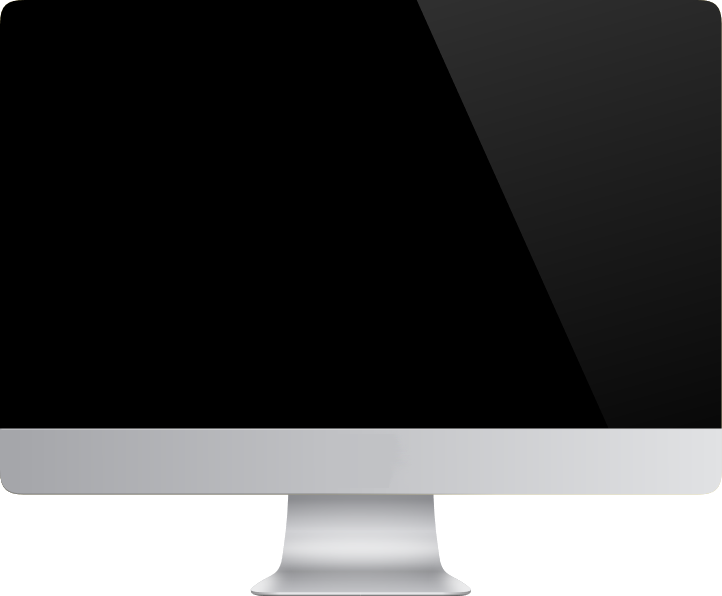 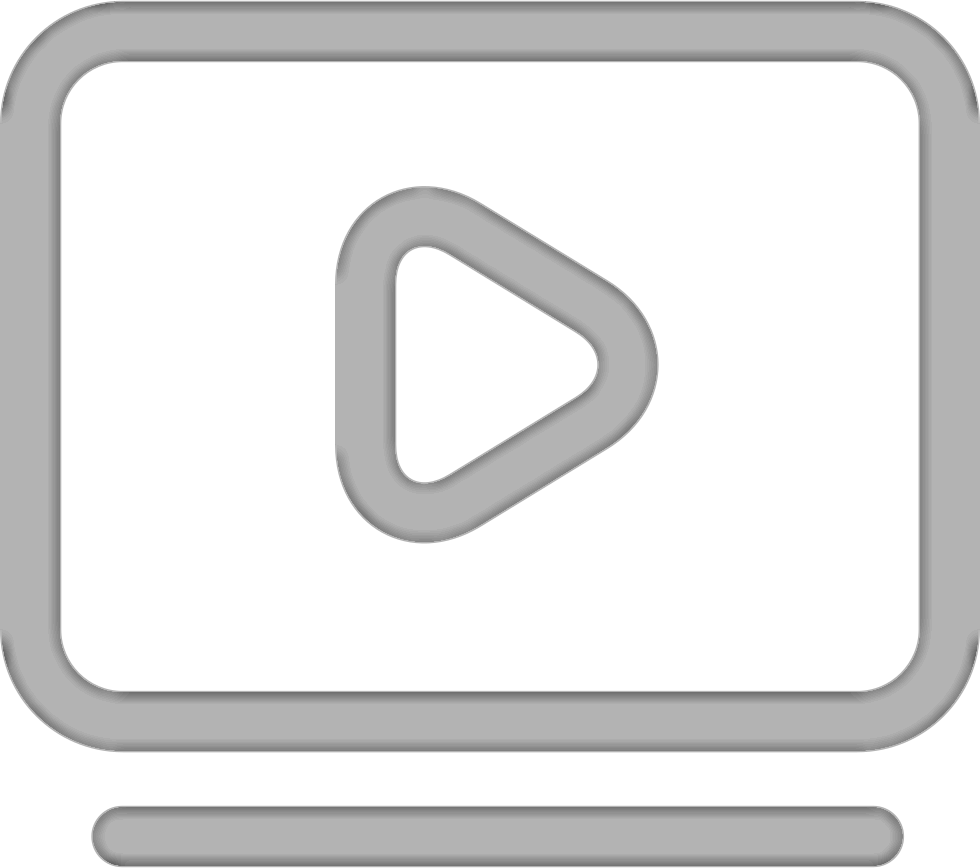 Video: The Gambler’s Fallacy
 
Discuss and decide upon a class definition of ‘Gambler’s fallacy’.
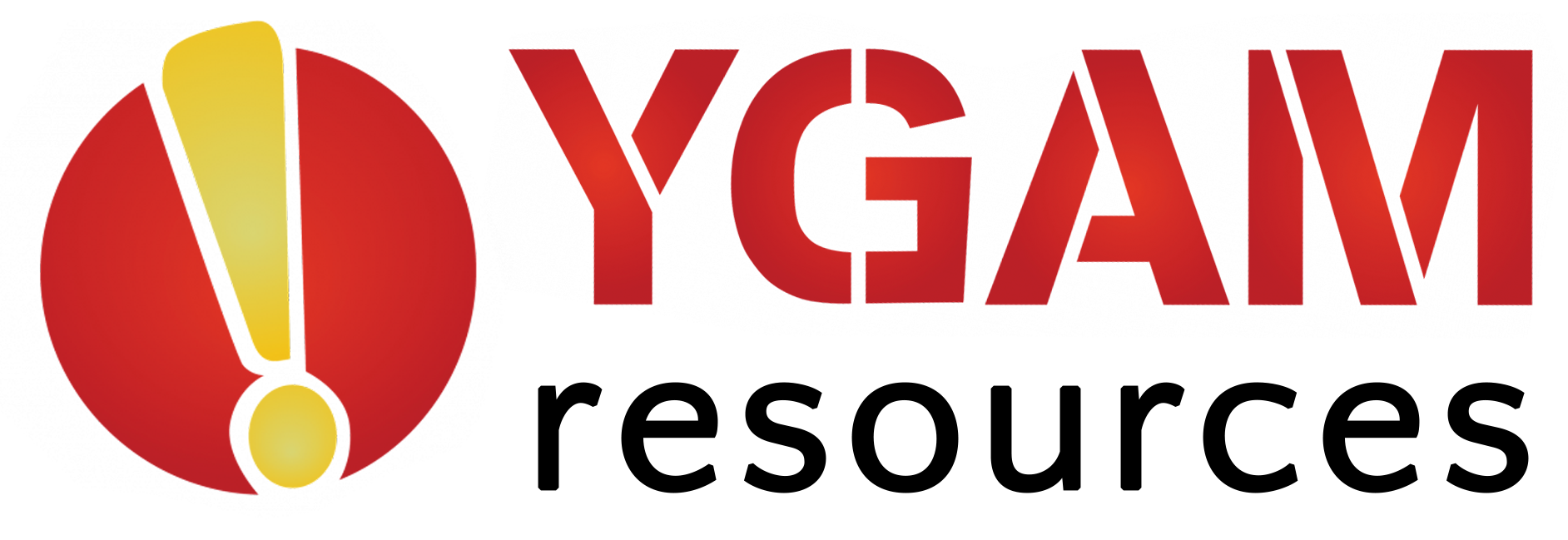 YEAR 11 / LESSON 1
ACTIVITY: LET’S INVESTIGATE
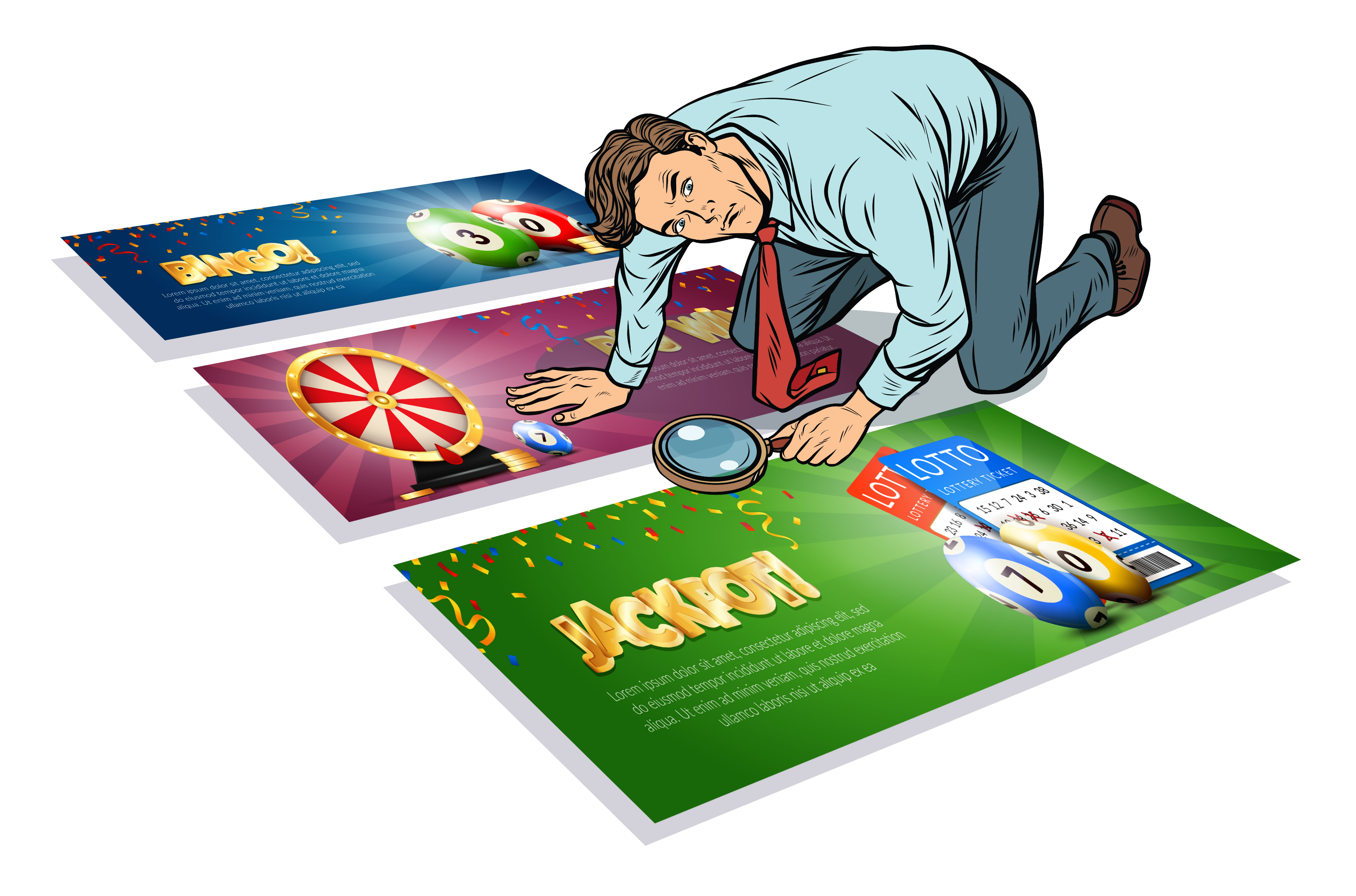 Let’s explore probability and the odds of winning. 
Create a presentation based on your research to show that ‘the House always wins’.
YEAR 11 / LESSON 1
ACTIVITY: WE PROUDLY PRESENT…
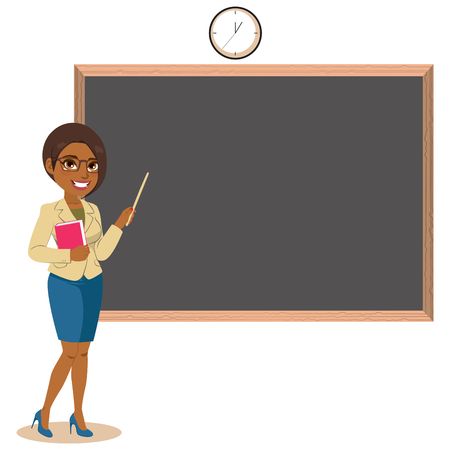 Present your work to the class
YEAR 11 / LESSON 1
If you need help…
If you are worried about any of the content today you can talk to a teacher or member of staff. For additional support relating to your own or someone else’s relationship with gambling/gaming you can contact Childline or GamCare.
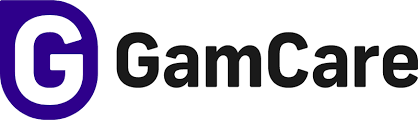 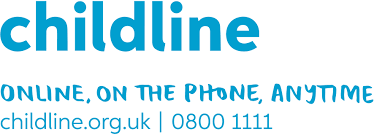 YoungPeopleService@gamcare.org.uk
T: 02030926964
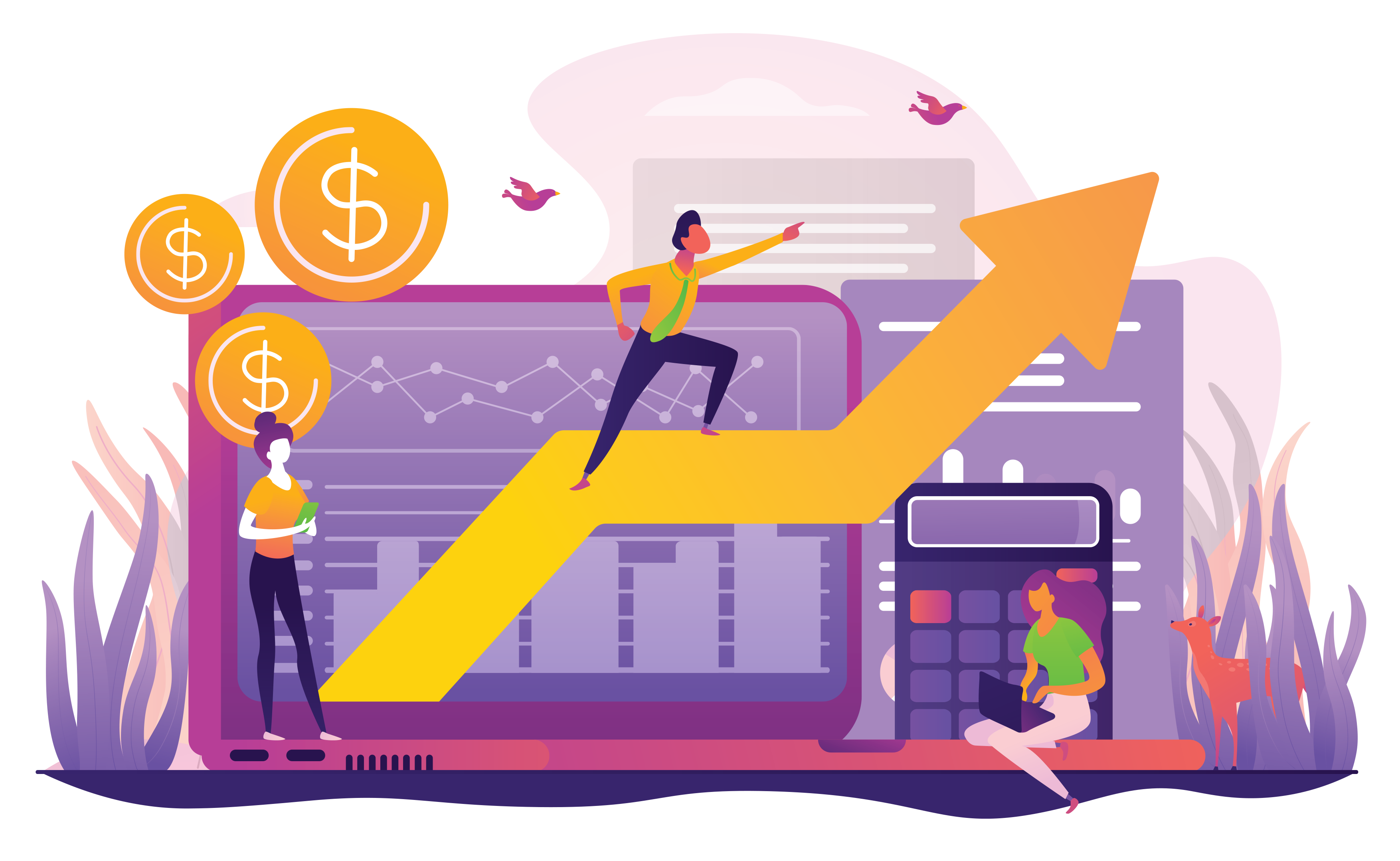 THE STOCK MARKET:MONEY AND DEBT
YEAR 11 / LESSON 2
YEAR 11 / LESSON 2
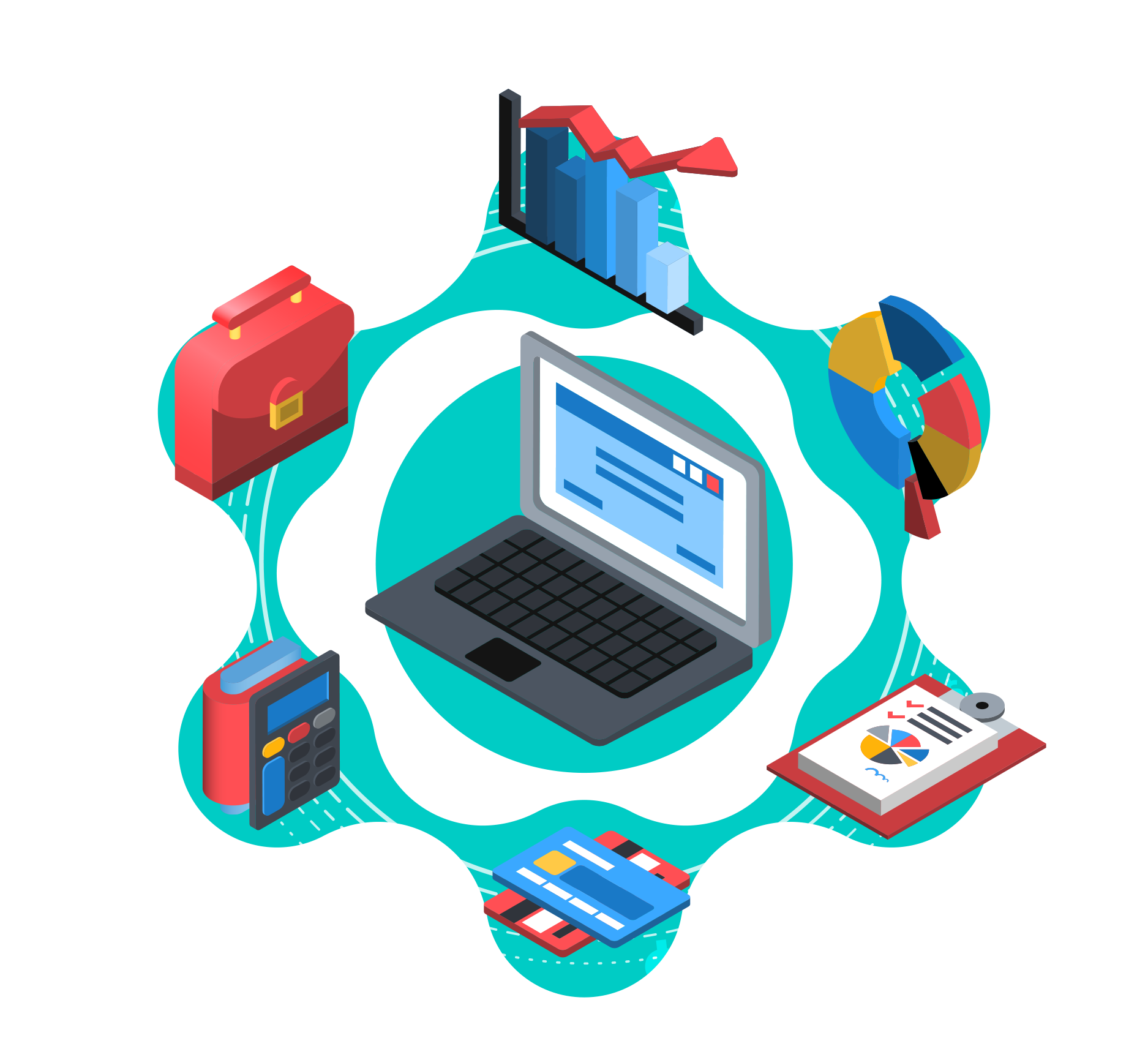 CHALLENGE
Should the stock market be classified as gambling? How does it compare to other forms of gambling?
YEAR 11 / LESSON 2
LEARNING OBJECTIVES
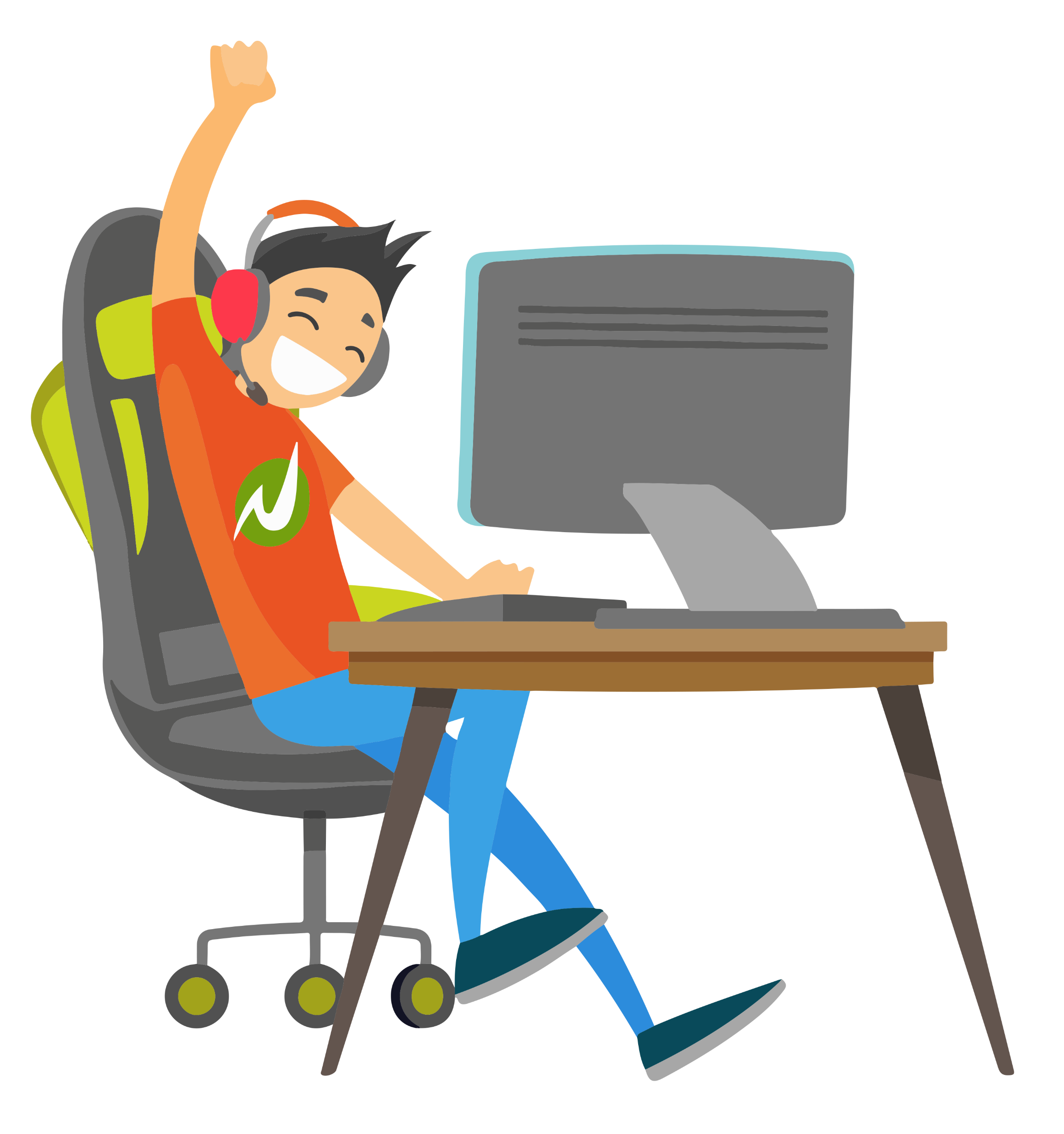 To understand what the stock market is and how it works.
To understand the difference between investing and gambling.
To evaluate the different forms of gambling.
YEAR 11 / LESSON 2
LEARNING OUTCOMES
I understand what the stock market is and how it works.
I understand the meaning of investment.
I can compare the stock market to other forms of gambling.
I can put forward arguments to my peers.
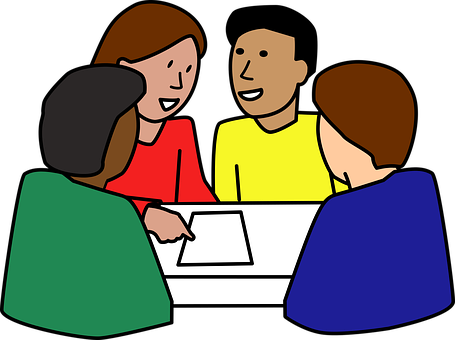 YEAR 11 / LESSON 2
ACTIVITY: LET’S SORT IT!
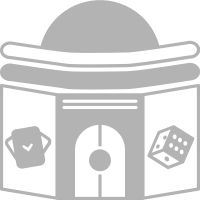 Sort the statements into the following categories:
Gambling – casino
Stock market

What are the similarities and differences between the stock market and other forms of gambling?  
Discuss and agree upon a class definition for the stock market and investment.
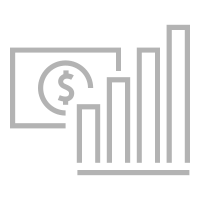 YEAR 11 / LESSON 2
ACTIVITY: LET’S DEBATE
‘Stock markets are just another form of gambling and should be regarded as so.’
 Discuss, develop and prepare your argument.
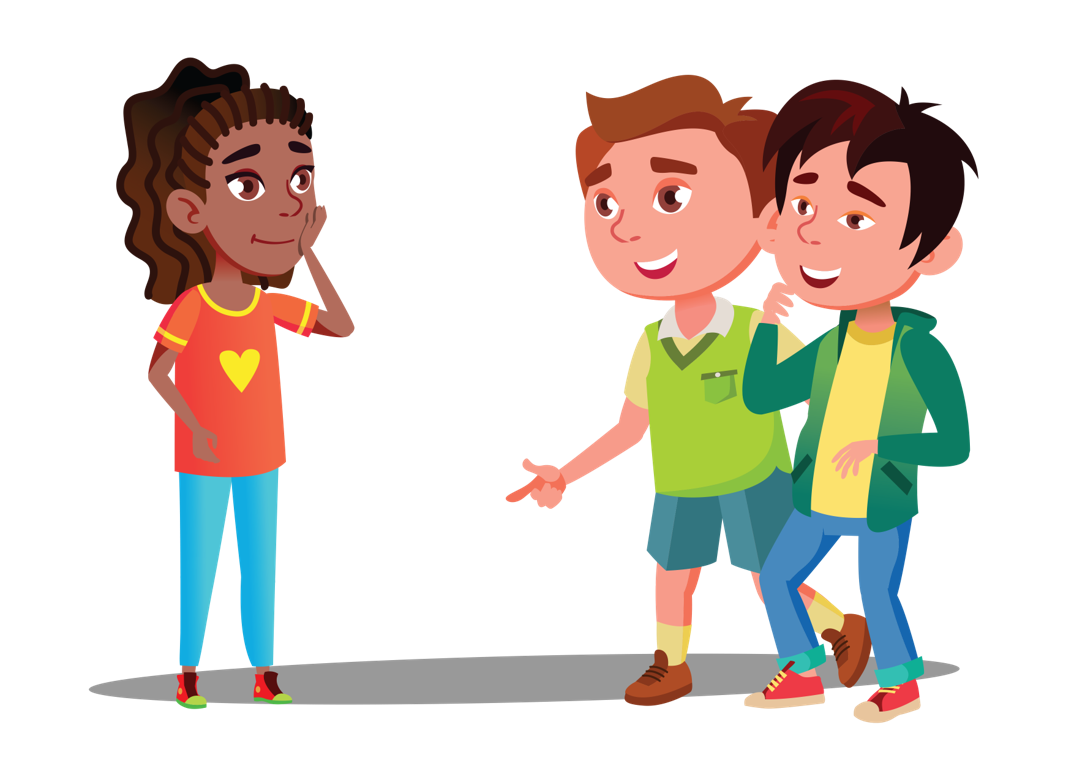 YEAR 10 / LESSON 2
ACTIVITY: EXIT TICKET
Stock markets are a form of gambling…. 
Note down your viewpoint on this statement.
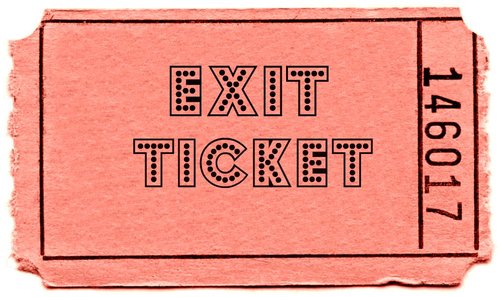 YEAR 11 / LESSON 2
If you need help…
If you are worried about any of the content today you can talk to a teacher or member of staff. For additional support relating to your own or someone else’s relationship with gambling/gaming you can contact Childline or GamCare.
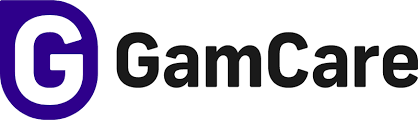 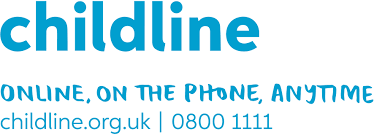 YoungPeopleService@gamcare.org.uk
T: 02030926964
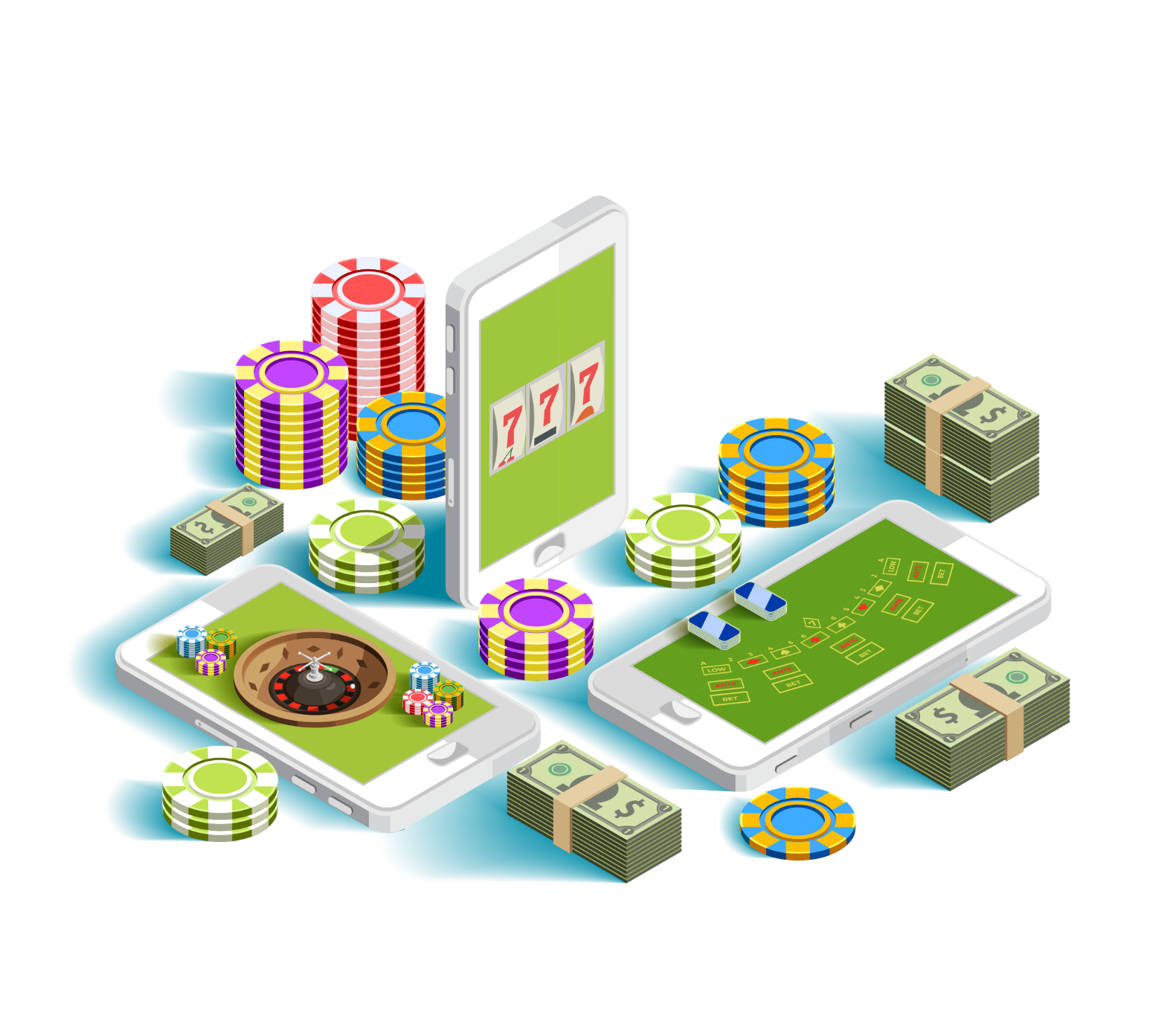 WHY PEOPLE GAMBLE
YEAR 11 / LESSON 3
©YGAM 2020: All rights reserved
YEAR 11 / LESSON 3
CHALLENGE
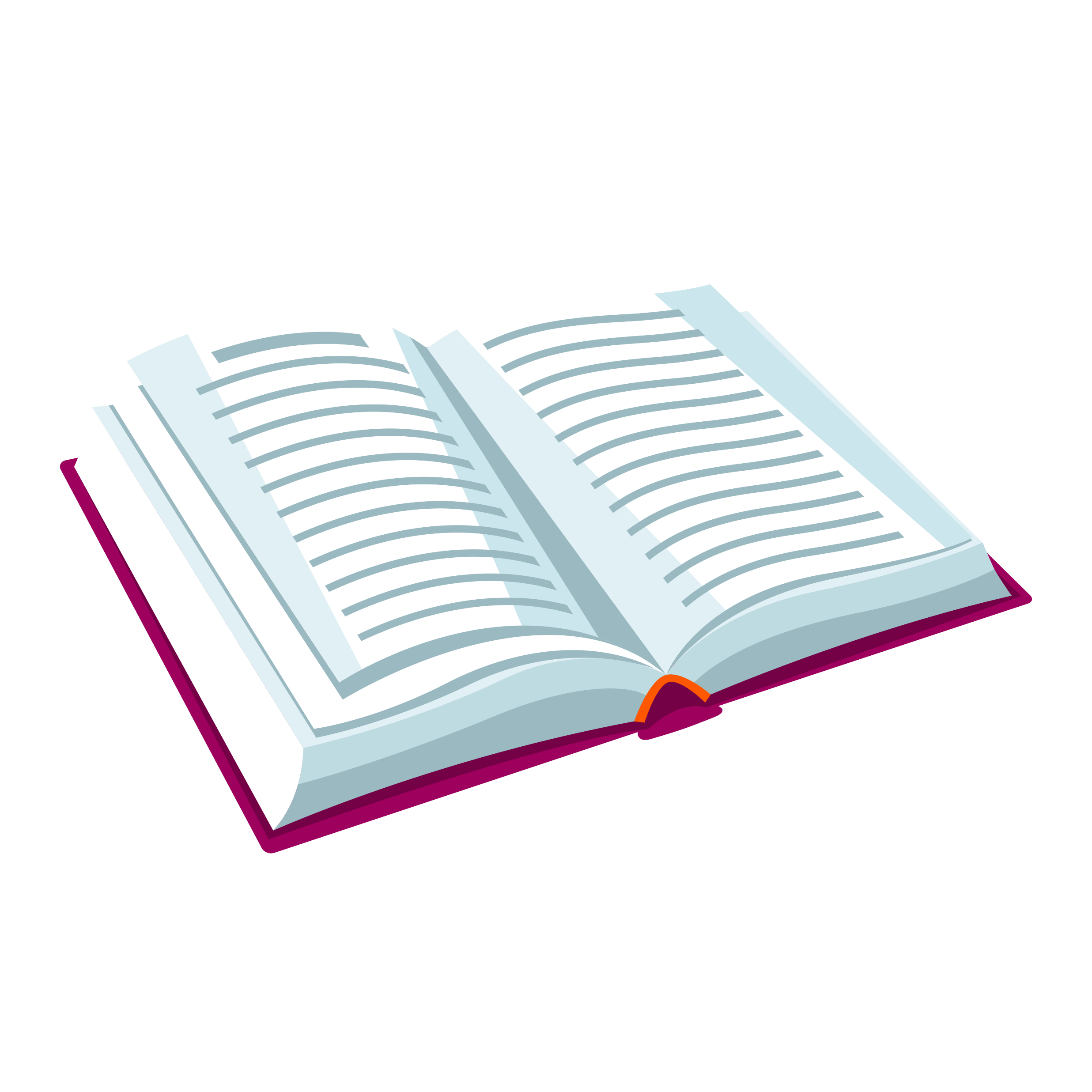 Produce a handbook with information on organisations which deal with the prevention of gambling and gaming-related harms and other organisations who help those already addicted. Use illustrations and photographs to convey your message.
YEAR 11 / LESSON 3
LEARNING OBJECTIVES
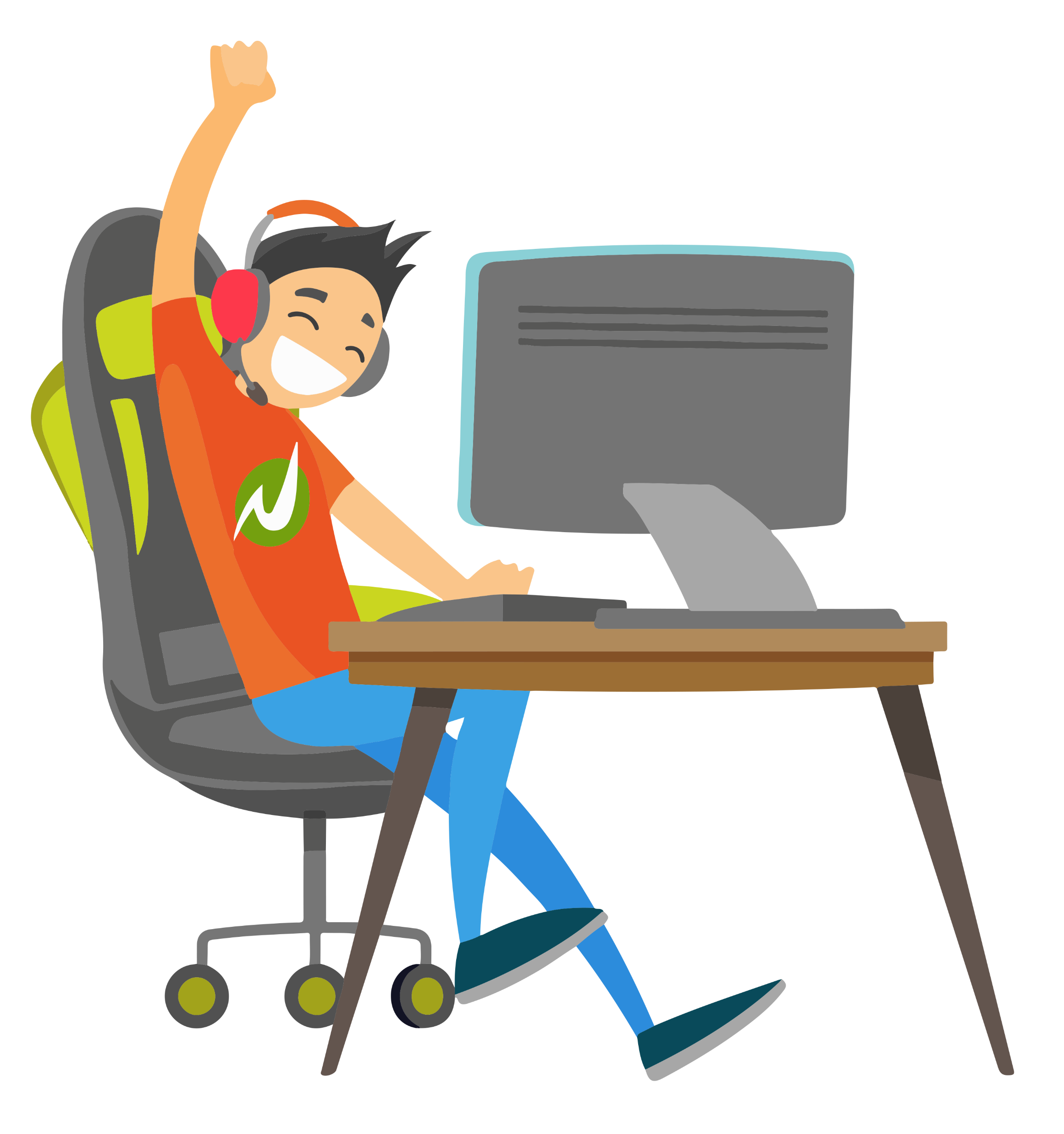 To identify organisations that deal with the prevention of gambling and gaming-related harms. 
To identify organisations that support people that are already addicted.
To create a support tool for young people.
YEAR 11 / LESSON 3
LEARNING OUTCOMES
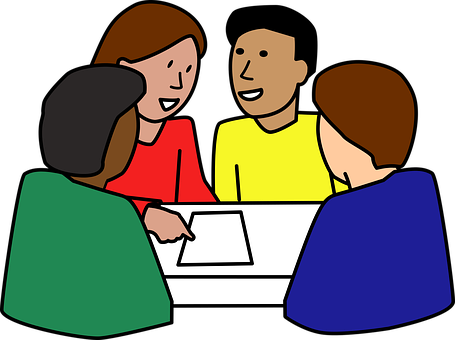 YEAR 11 / LESSON 3
ACTIVITY: GIVE ME FIVE
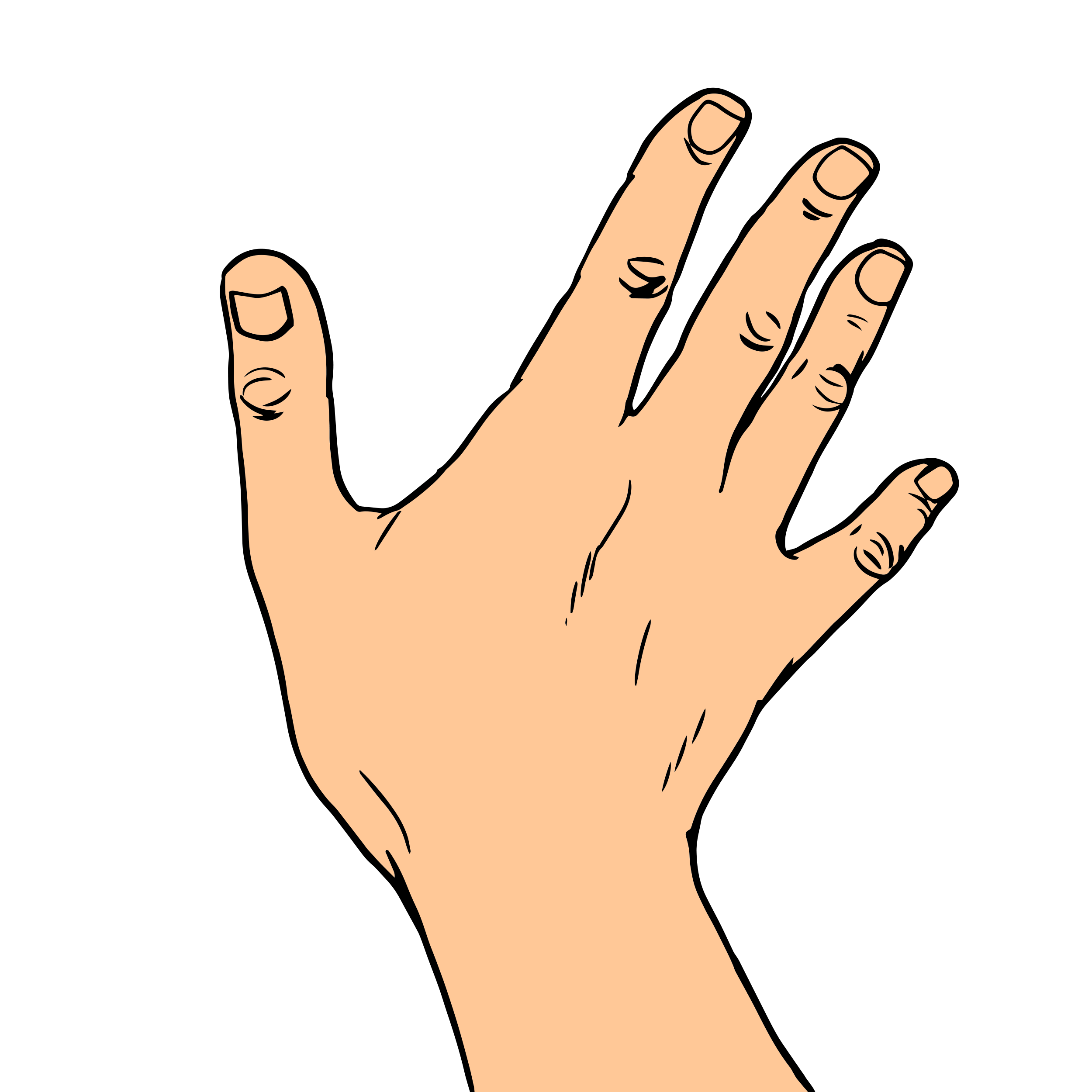 What signs or behaviours could indicate gambling or gaming- related harm?
Draw around your hand and write down a sign or behaviour for each finger.
YEAR 11 / LESSON 3
ACTIVITY: LET’S CREATE
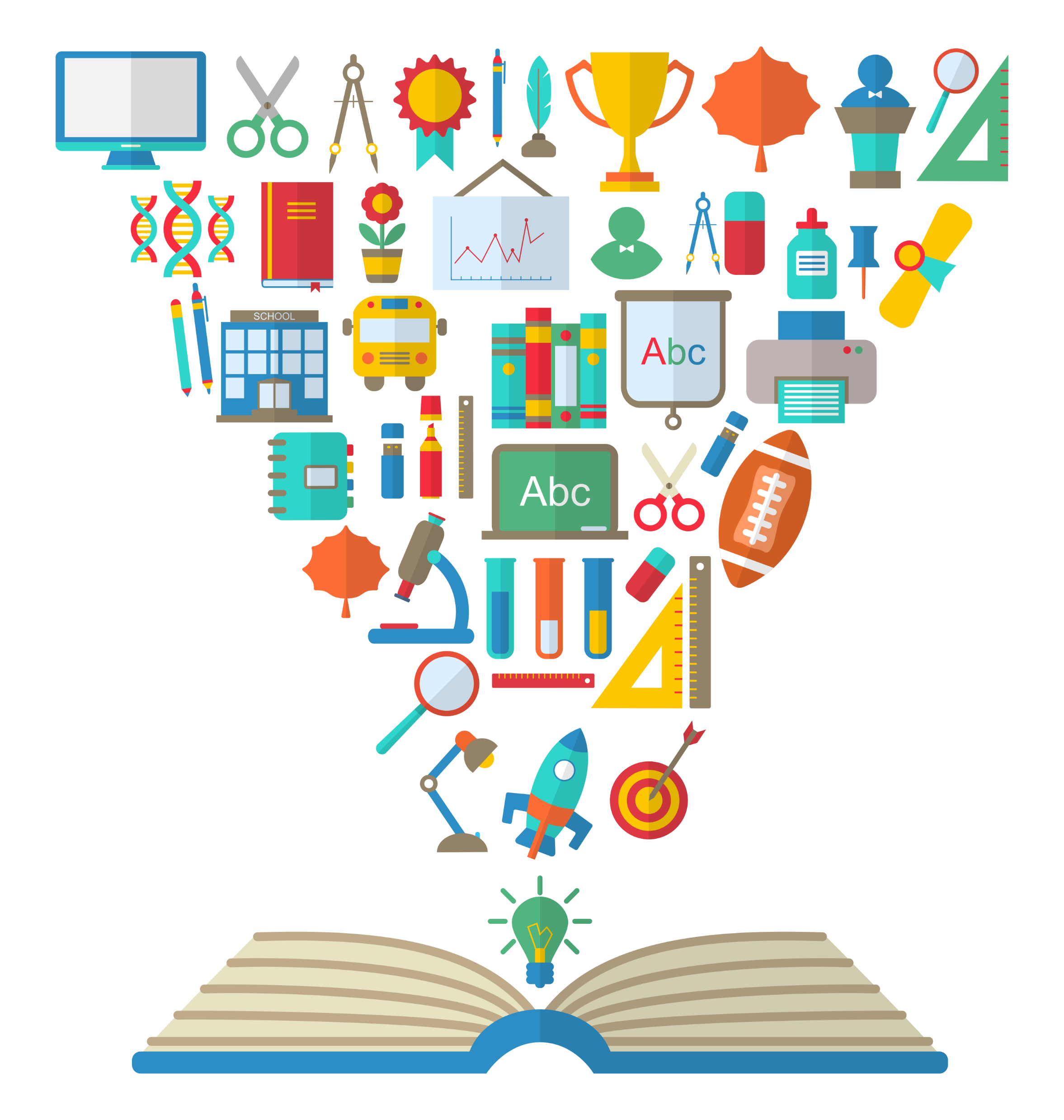 In groups, prepare an information handbook to inform people on:
The signs of gambling or gaming-related harm
The organisations which deal with the prevention of gambling and gaming-related harms
The organisations who support people who are experiencing gambling and gaming-related harms.
YEAR 11 / LESSON 3
ACTIVITY: TWEET
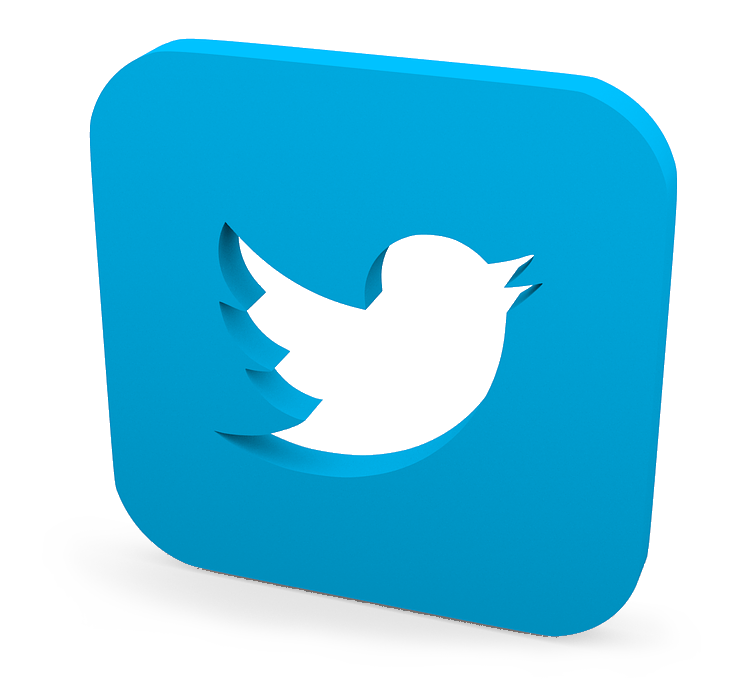 On a post-it, write a Tweet advertising one of the organisations you have researched.
YEAR 11 / LESSON 3
If you need help…
If you are worried about any of the content today you can talk to a teacher or member of staff. For additional support relating to your own or someone else’s relationship with gambling/gaming you can contact Childline or GamCare.
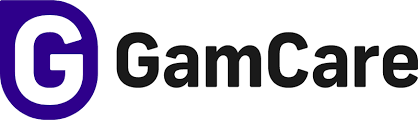 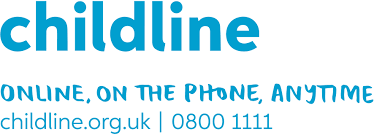 YoungPeopleService@gamcare.org.uk
T: 02030926964
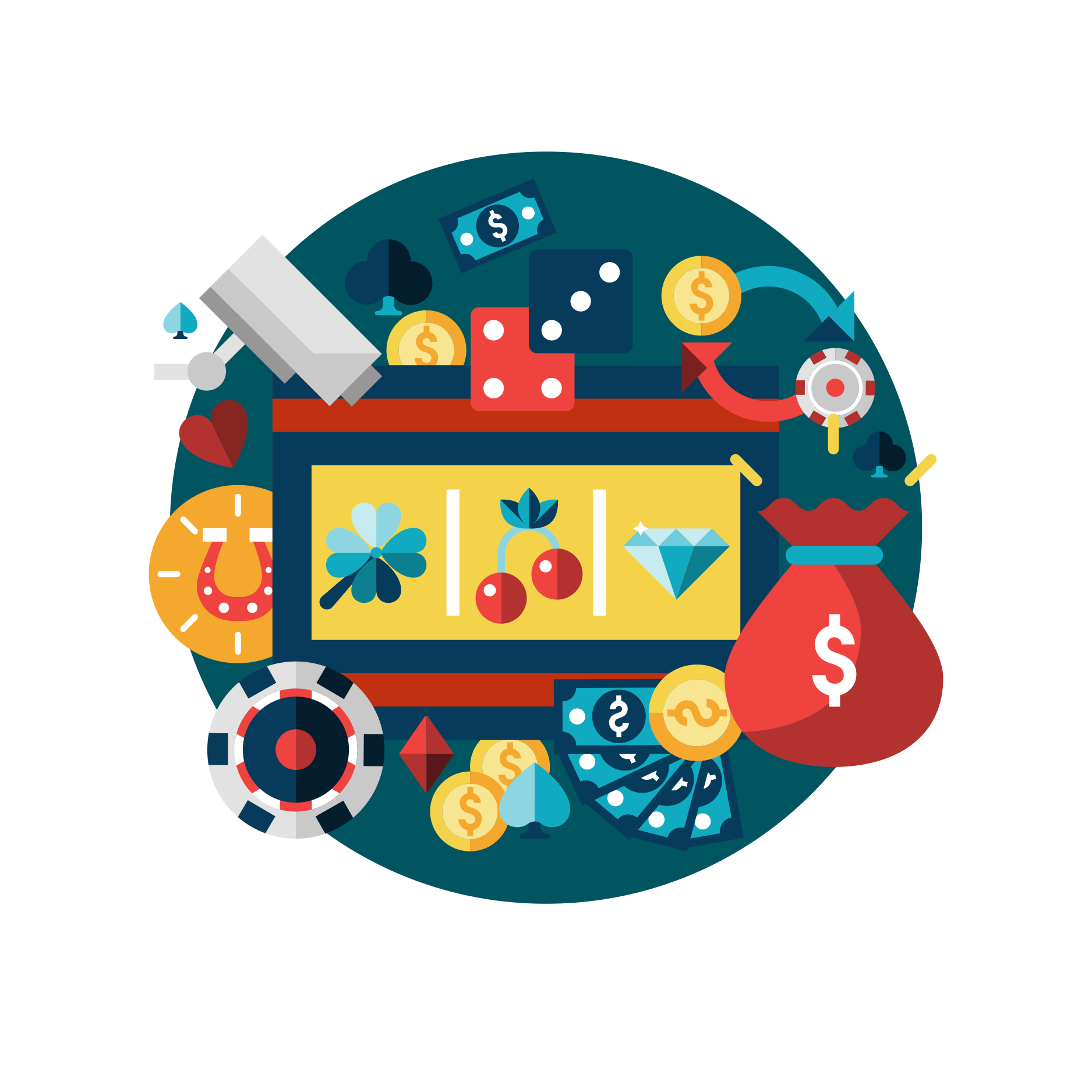 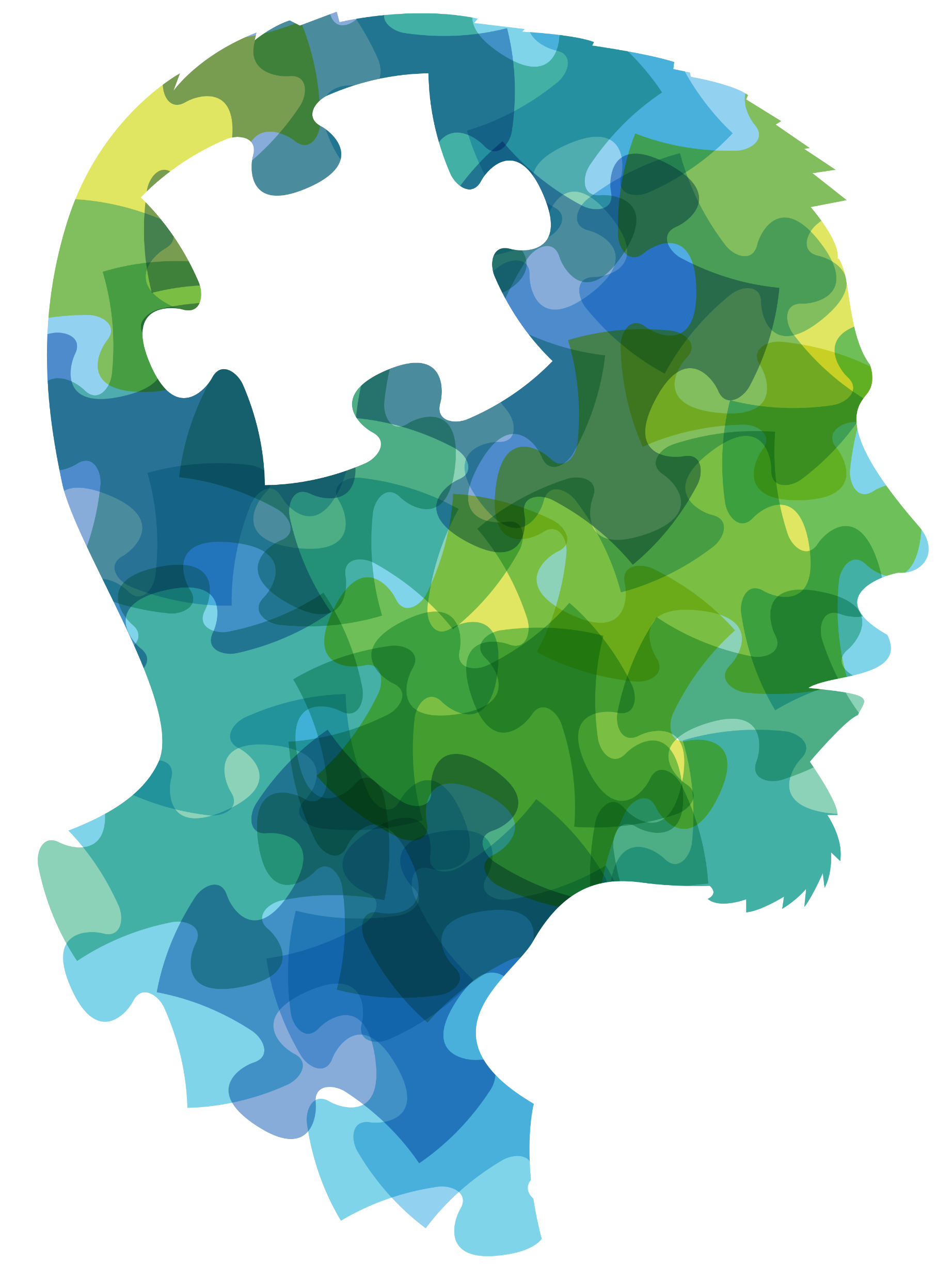 ADDICTION AND MENTAL HEALTH
YEAR 11 / LESSON 4
V1.1/Dec20
YEAR 11 / LESSON 4
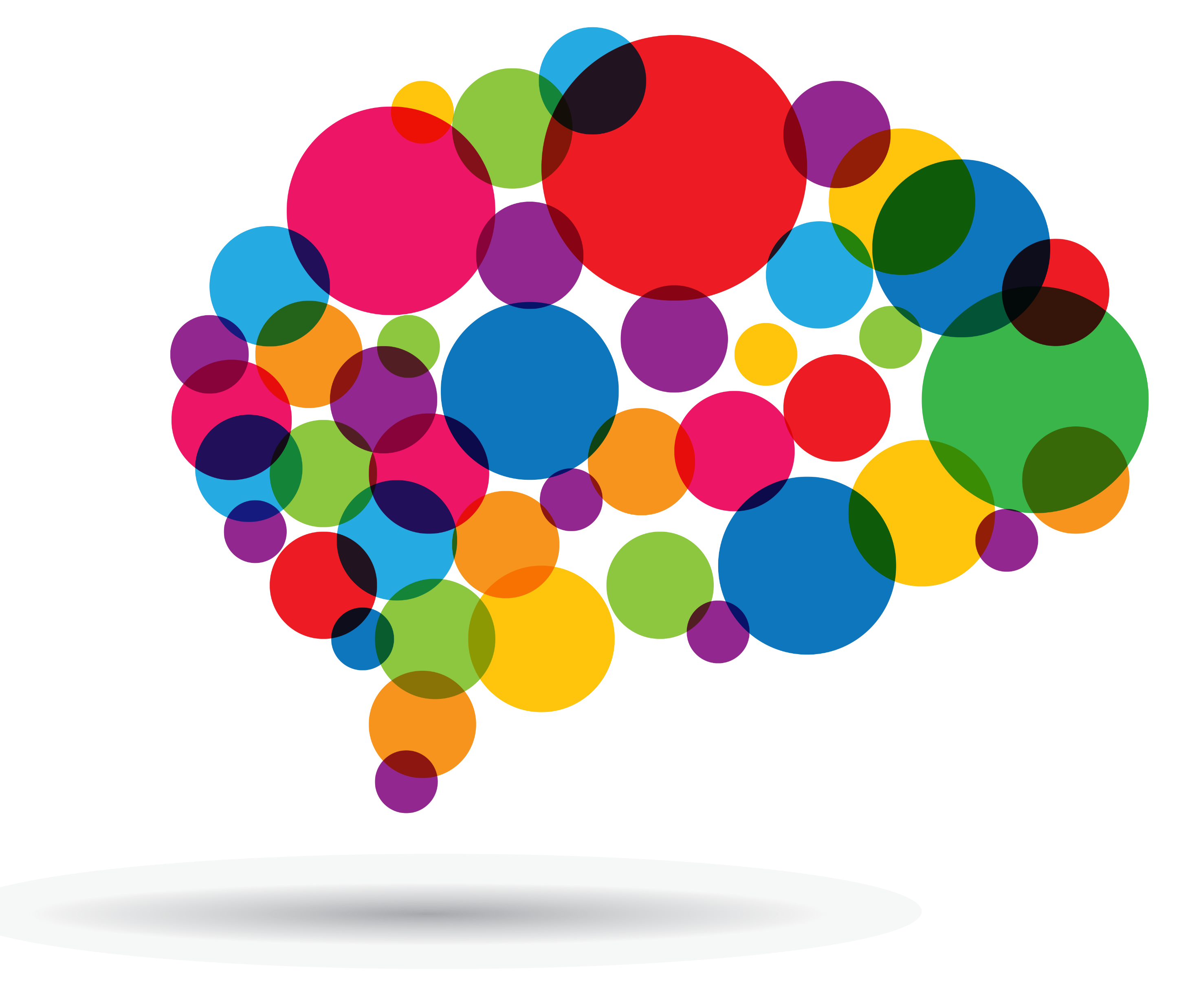 CHALLENGE
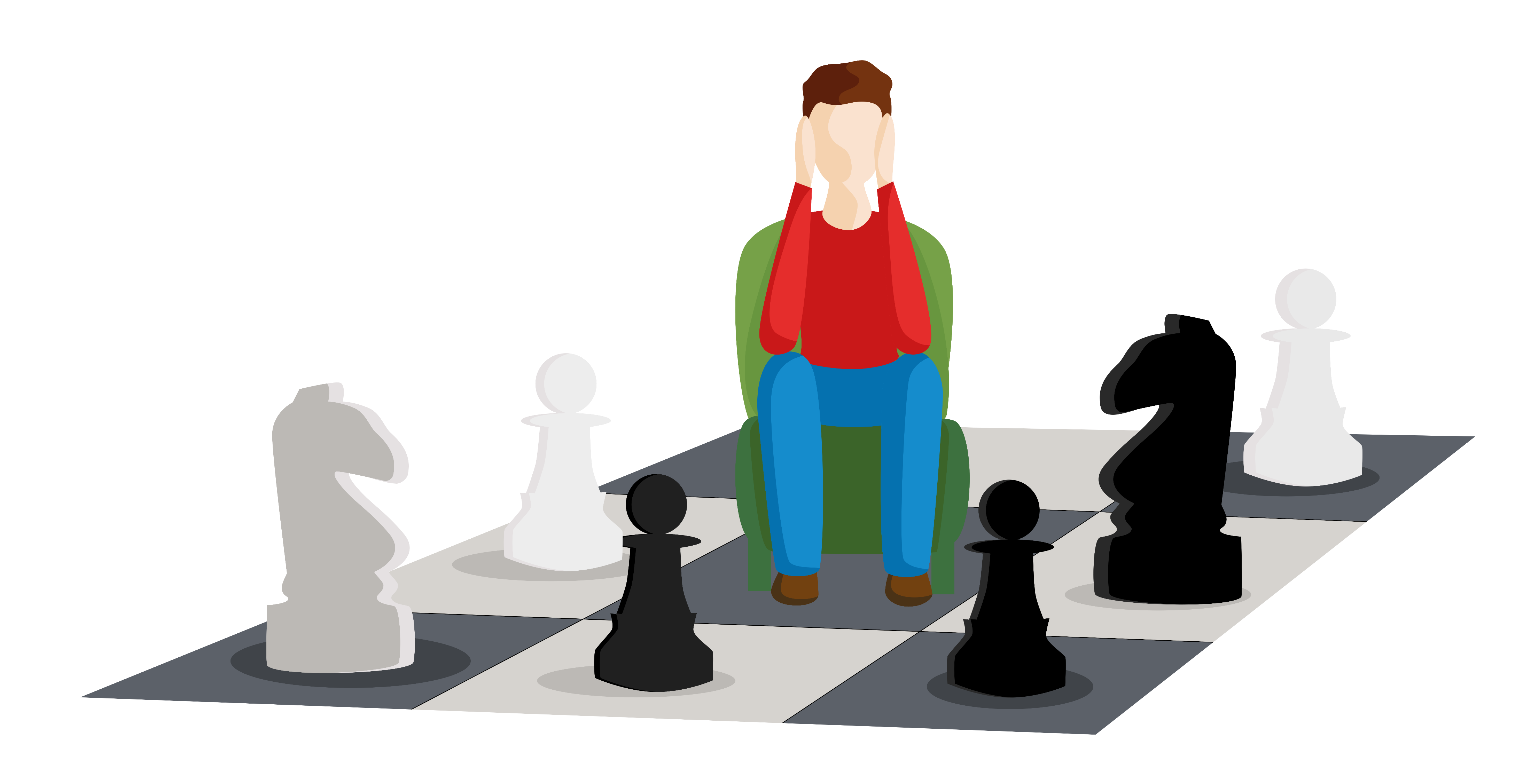 Define addiction. Why might a young person develop addictive behaviours that are linked to gambling? How does it affect different health aspects? Research these areas and find a case study to support your findings. Create a Podcast or resource to share your findings.
YEAR 11 / LESSON 4
LEARNING OBJECTIVES
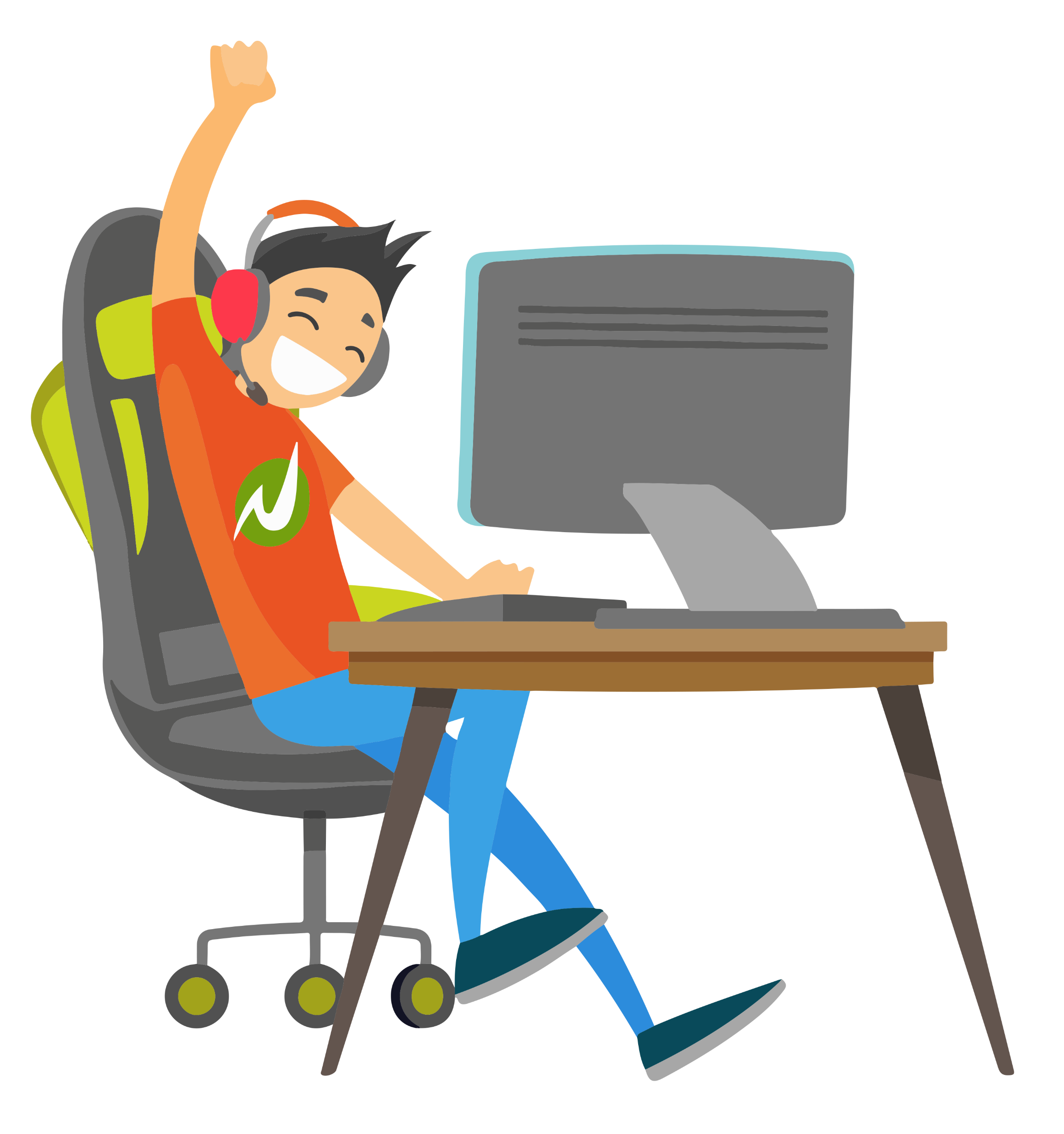 To identify the signs of gambling related harm;
To understand what is meant by addiction;
To identify how addiction may affect people and impact on various aspects of their life; 
To understand cause and effect;
To know where to get help,
YEAR 11 / LESSON 4
LEARNING OUTCOMES
I can identify the signs of gambling related harm;
I can identify how gambling can impact on various aspects of an individual's health;
I understand cause and effect;
I know where to get help if I am worried about my own or someone else’s relationship with gambling.
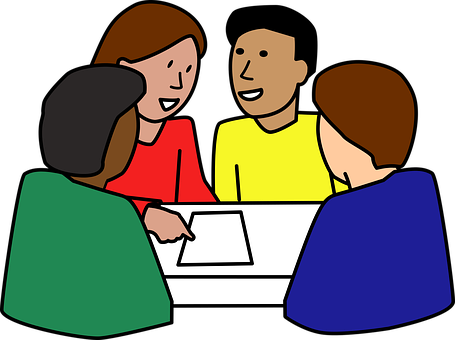 YEAR 11 / LESSON 4
ACTIVITY: WHAT IS MEANT BY ADDICTION?
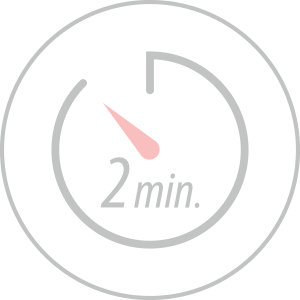 Take 2 minutes to consider what is meant by addiction. 
How does gambling harm differ to other harms, e.g. alcohol, illegal drugs, tobacco. etc.
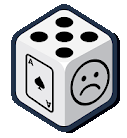 YEAR 11 / LESSON 4
ACTIVITY: CAUSE AND EFFECT
Using the cause and effect tree, list the reasons/causes for gambling related harm in young people and on the branches write down what you think might be the effects.
Share your ideas with the person next to you. How do your ideas compare?
YEAR 11 / LESSON 4
ACTIVITY: THINK, PAIR, SHARE
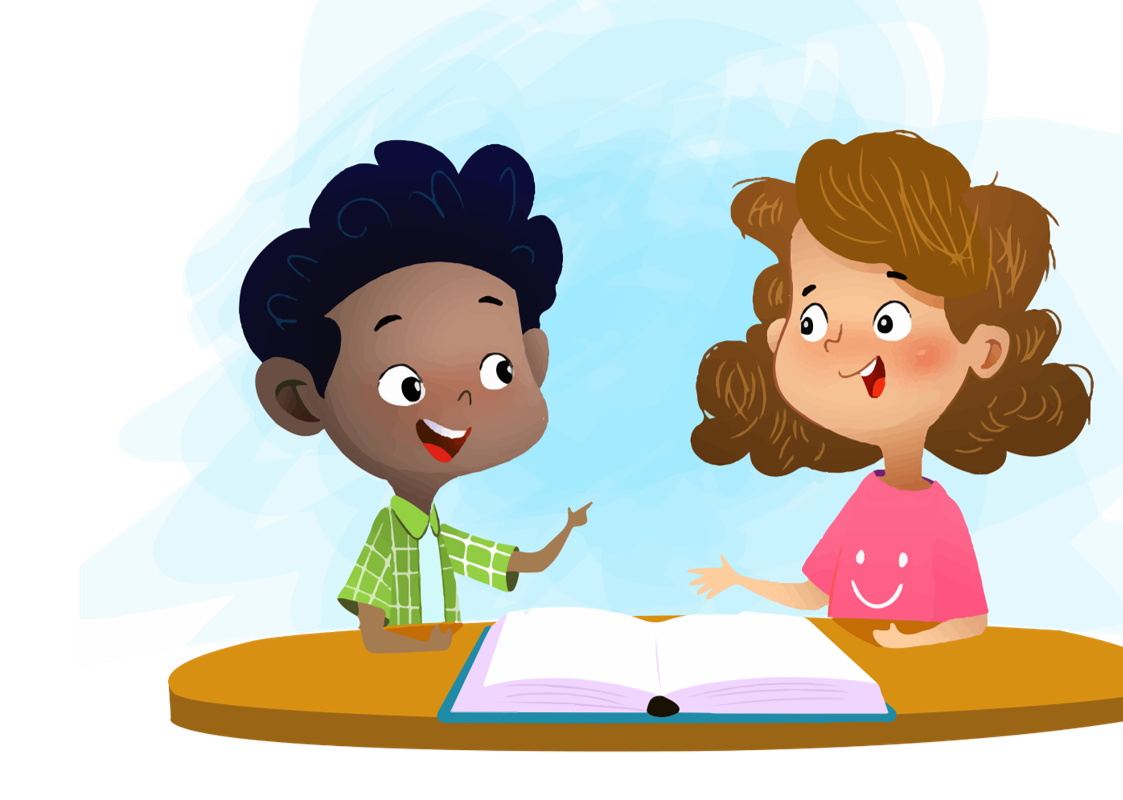 Match the reasons young people gamble to the results given in the gambling survey 2019.
YEAR 11 / LESSON 4
ACTIVITY: GAMBLING: HEALTH AND WELLBEING
OPTION 1:
Use of IT / Internet
OPTION 2:
Resources: Joe’s and Sam’s story.
Your teacher will print these out.
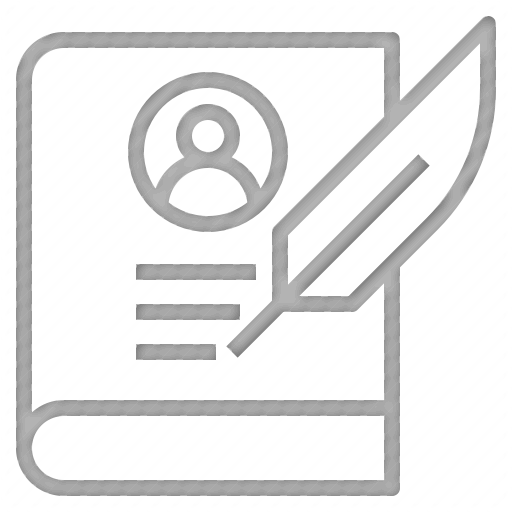 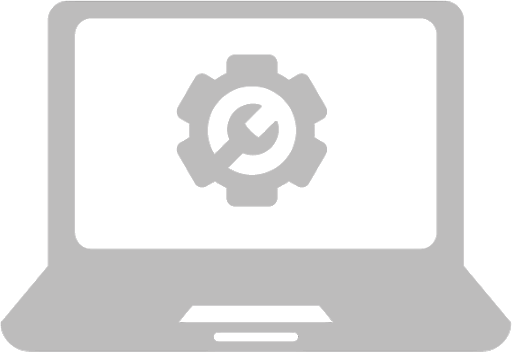 Research the reasons why young people gamble and the impact on their health and wellbeing. In small groups, use the material to help create an educational podcast or resource.
YEAR 11 / LESSON 4
ACTIVITY: I’M PROUD TO PRESENT
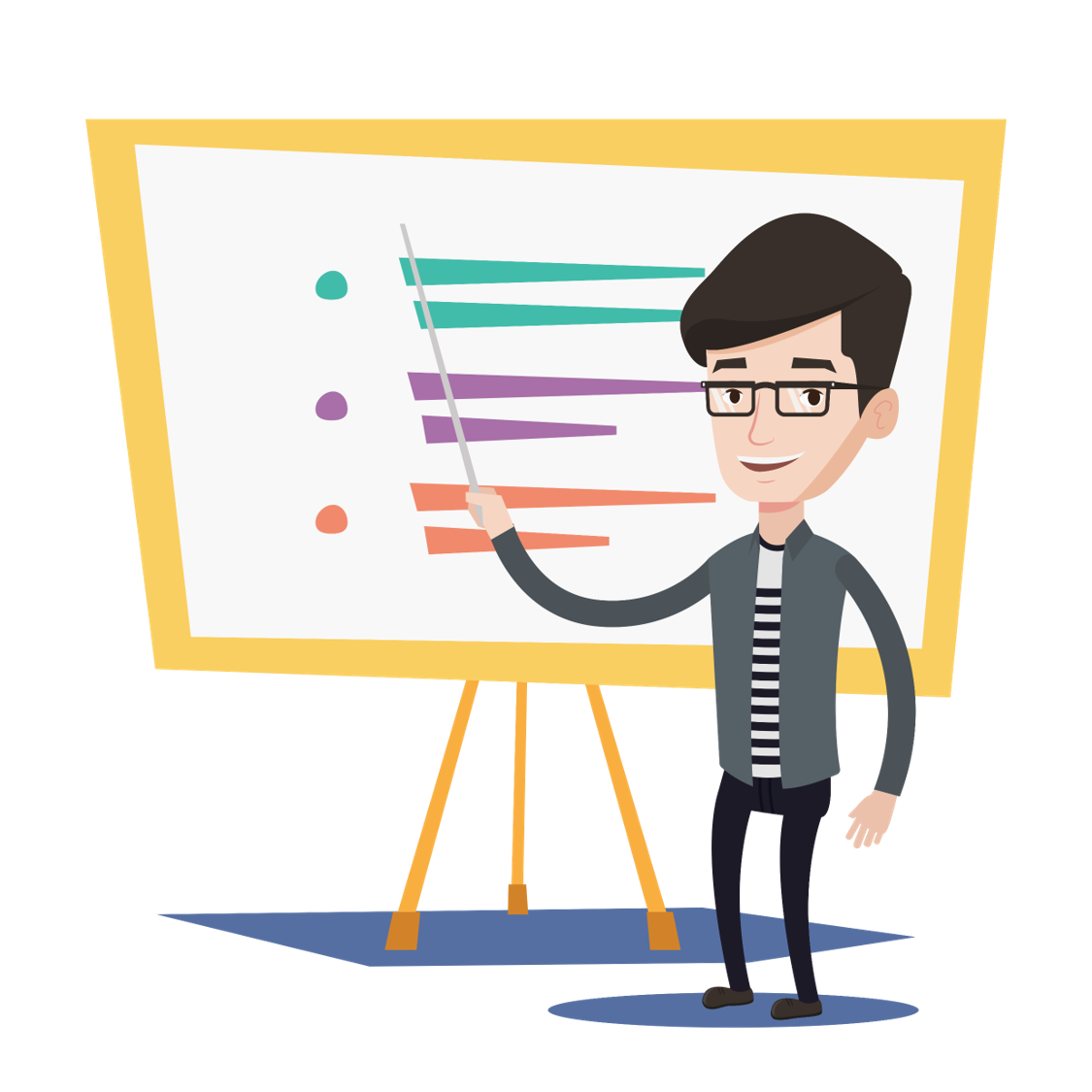 Share your work with the class.
YEAR 11 / LESSON 4
If you need help…
If you are worried about any of the content today you can talk to a teacher or member of staff. For additional support relating to your own or someone else’s relationship with gambling/gaming you can contact Childline or GamCare.
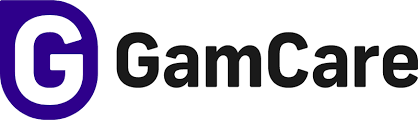 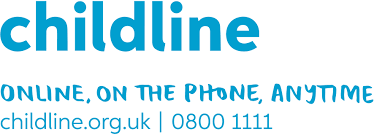 YoungPeopleService@gamcare.org.uk
T: 02030926964
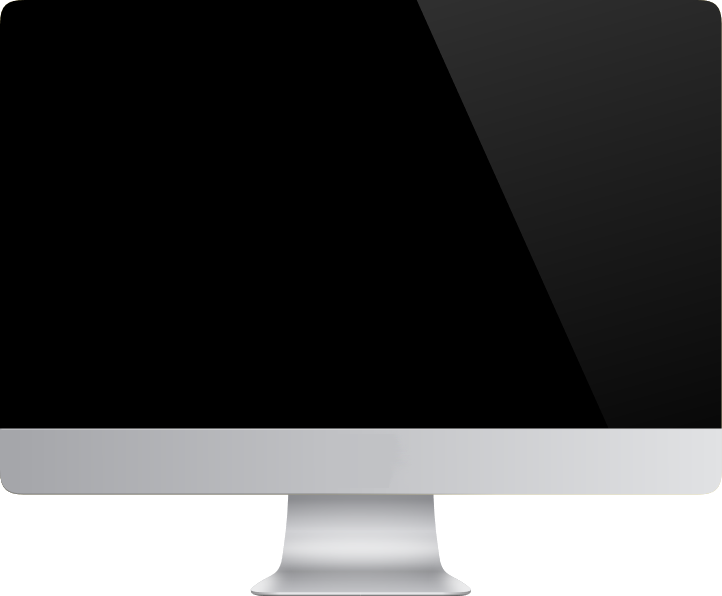 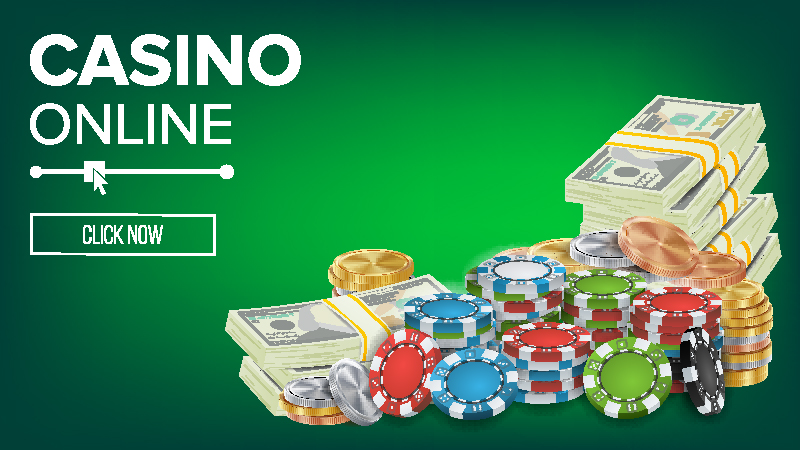 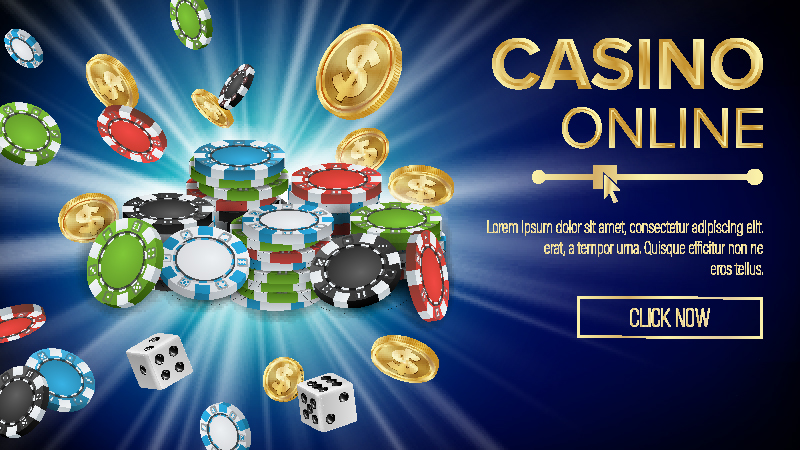 THE GAMBLING INDUSTRY - MARKETING
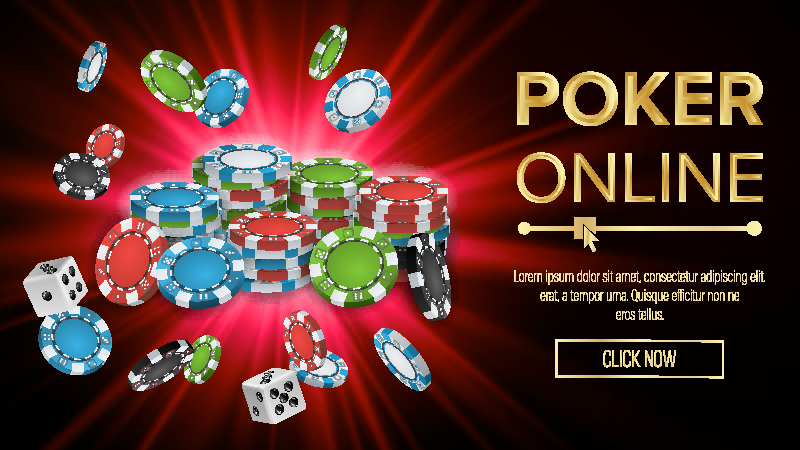 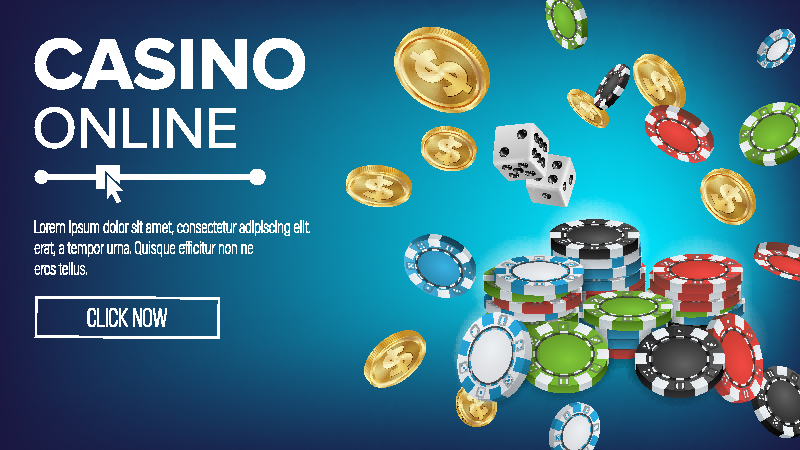 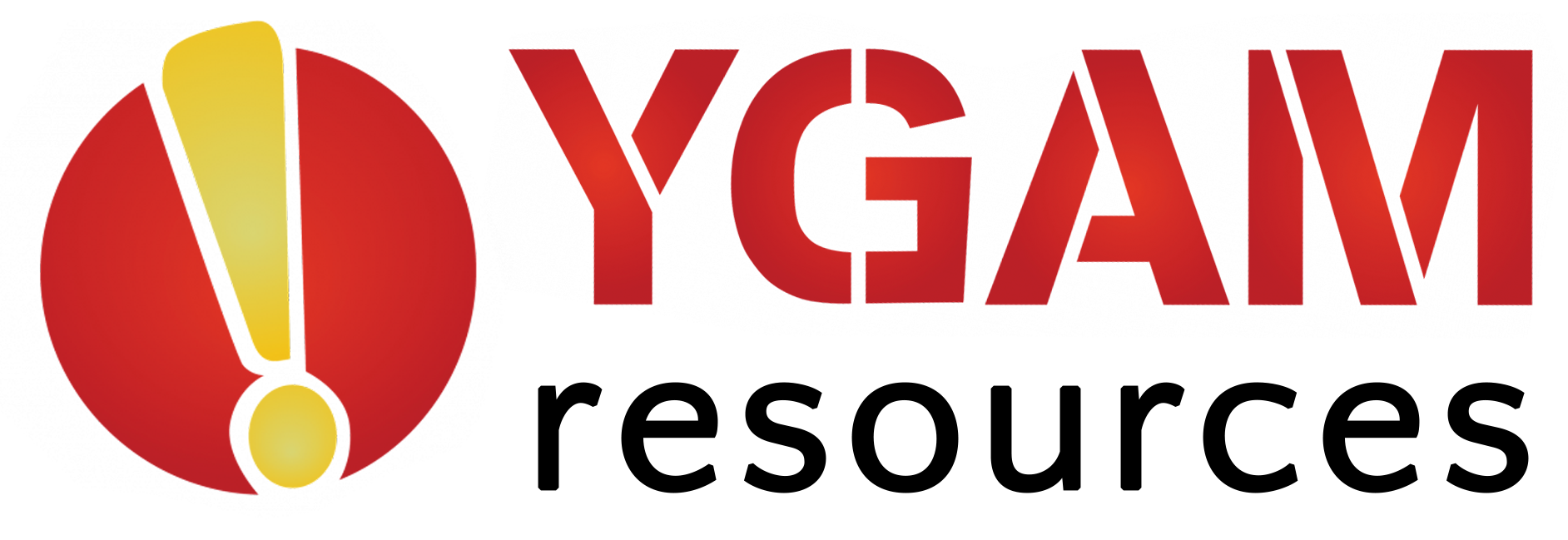 YEAR 11 / LESSON 5
YEAR 11 / LESSON 5
CHALLENGE
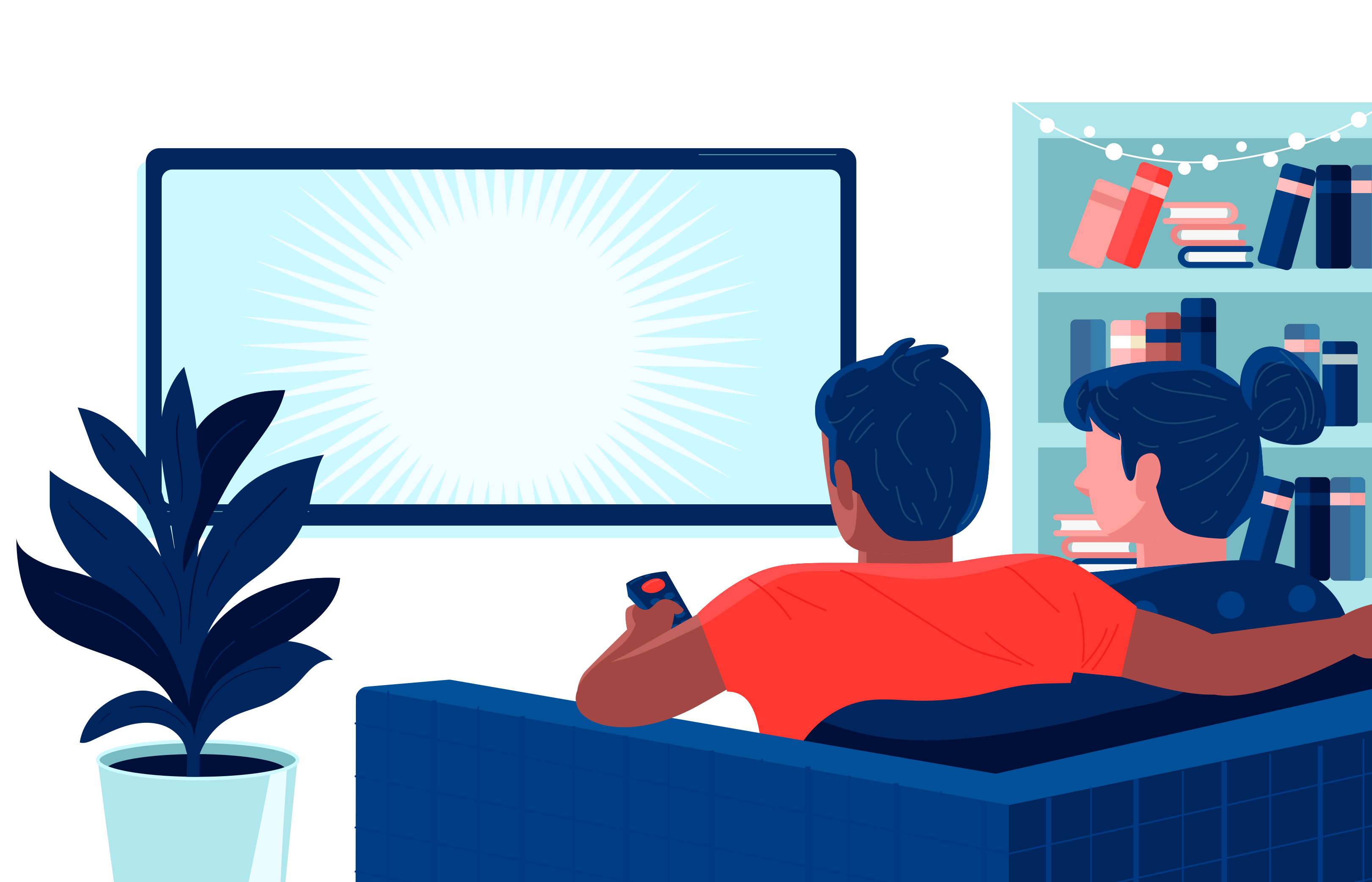 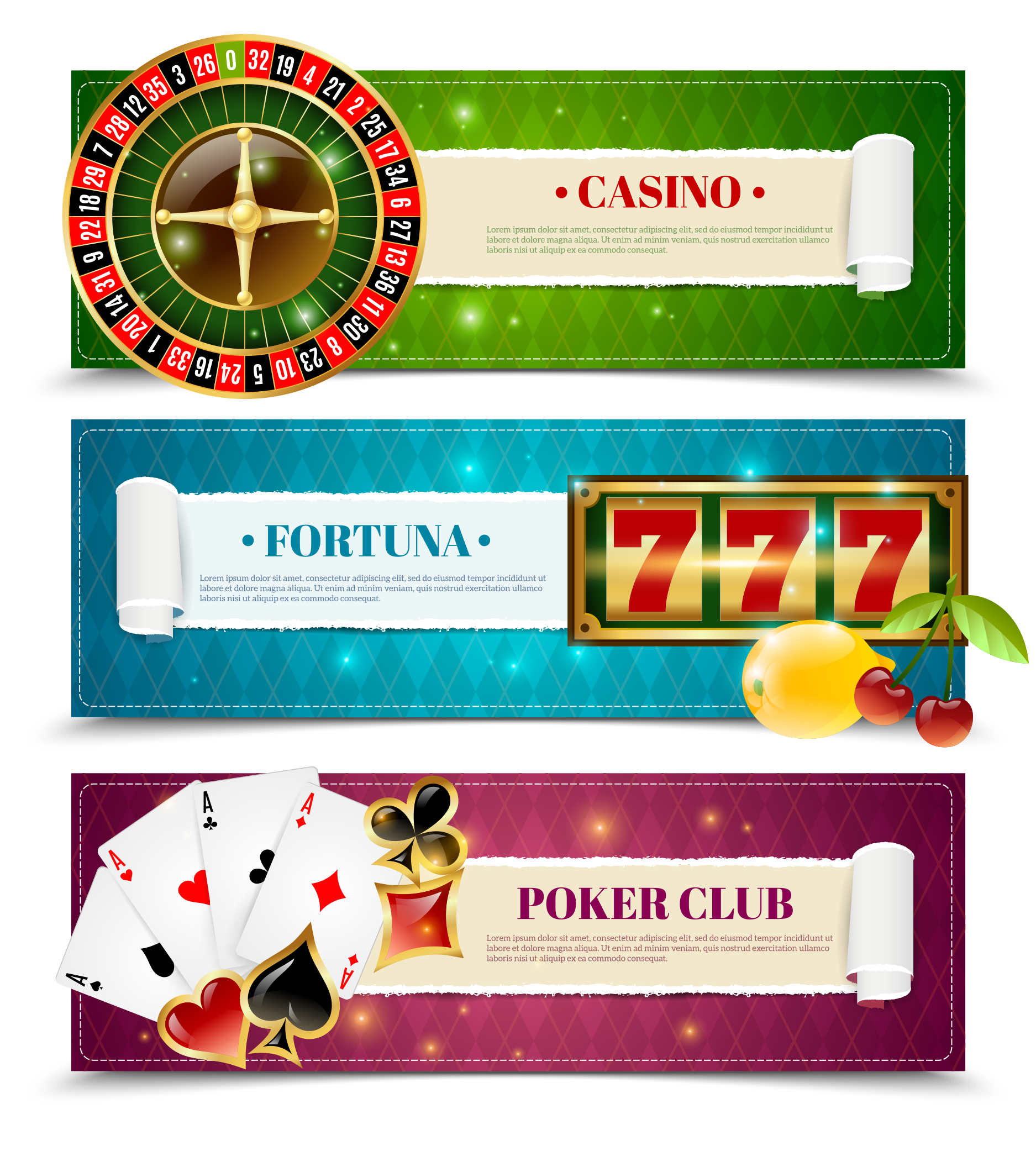 Explore gambling advertising and marketing. How much, is too much?
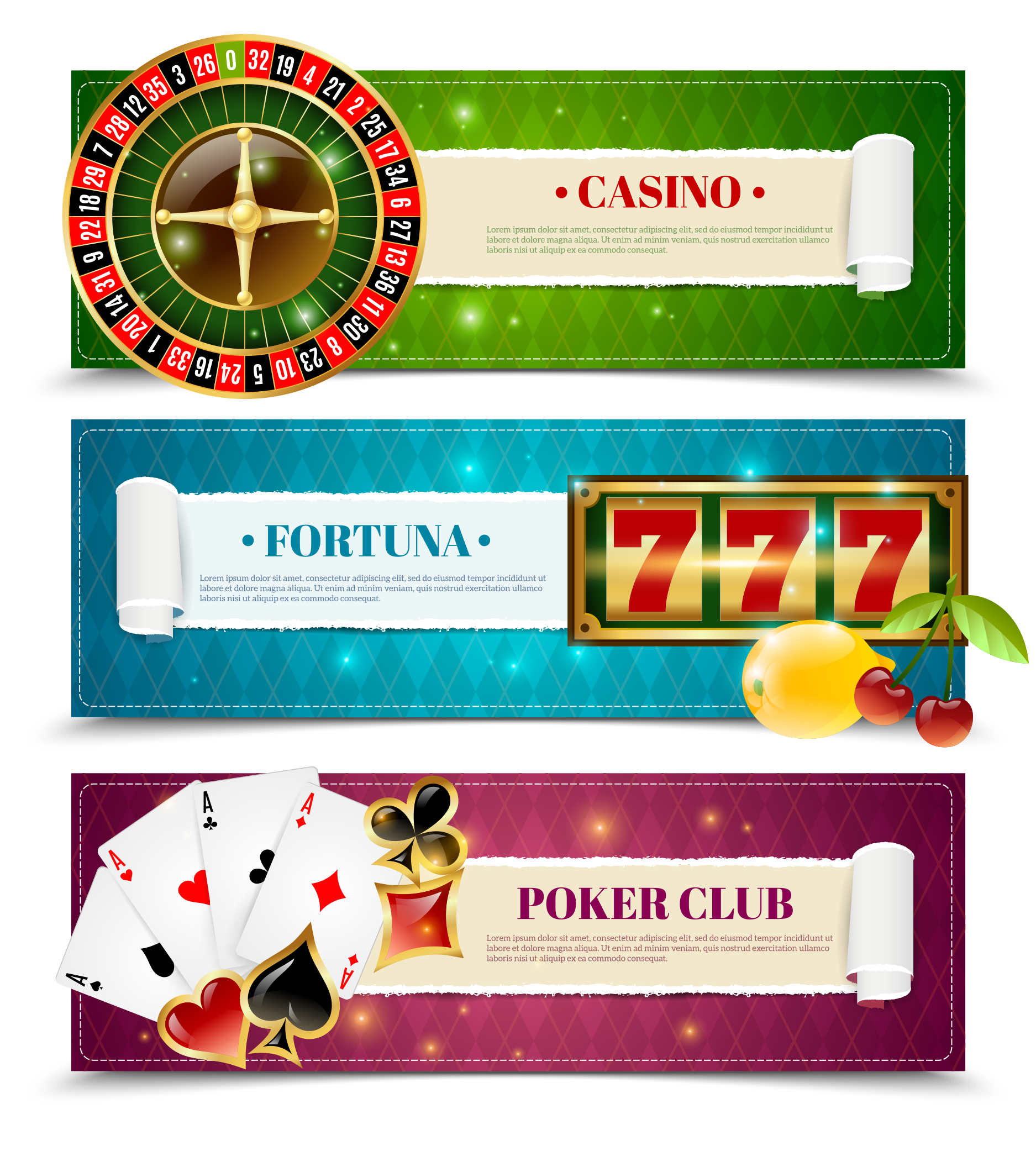 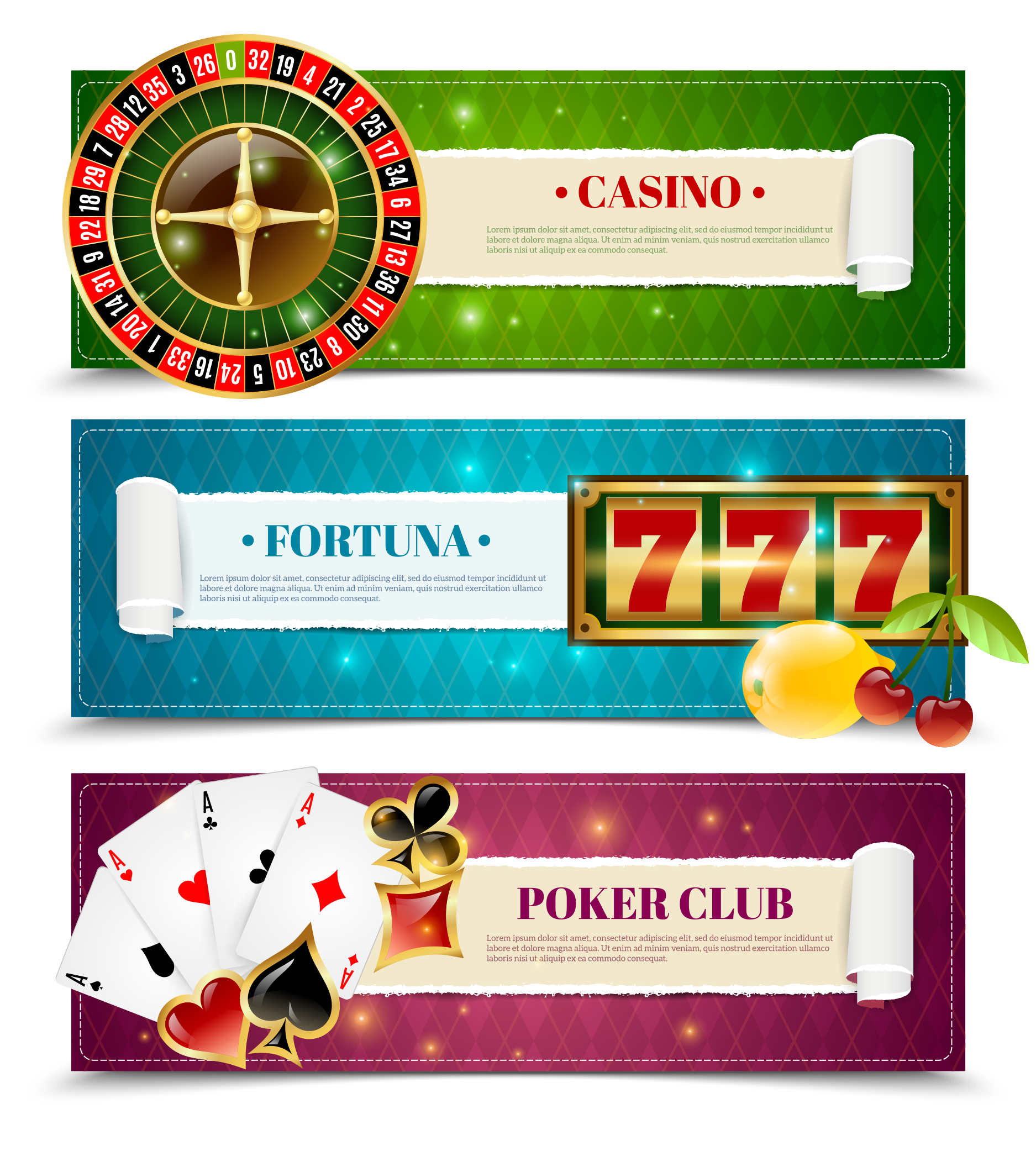 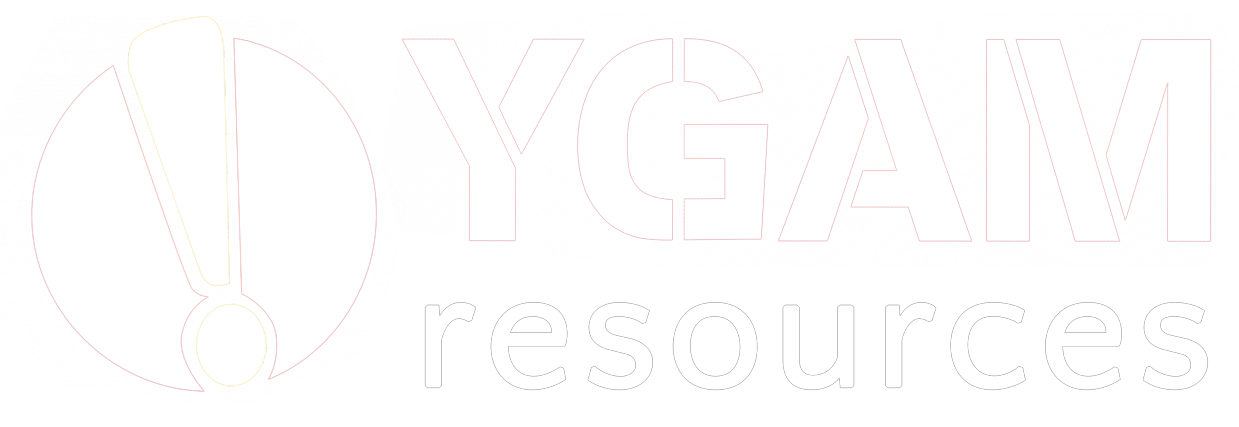 YEAR 11 / LESSON 5
LEARNING OBJECTIVES
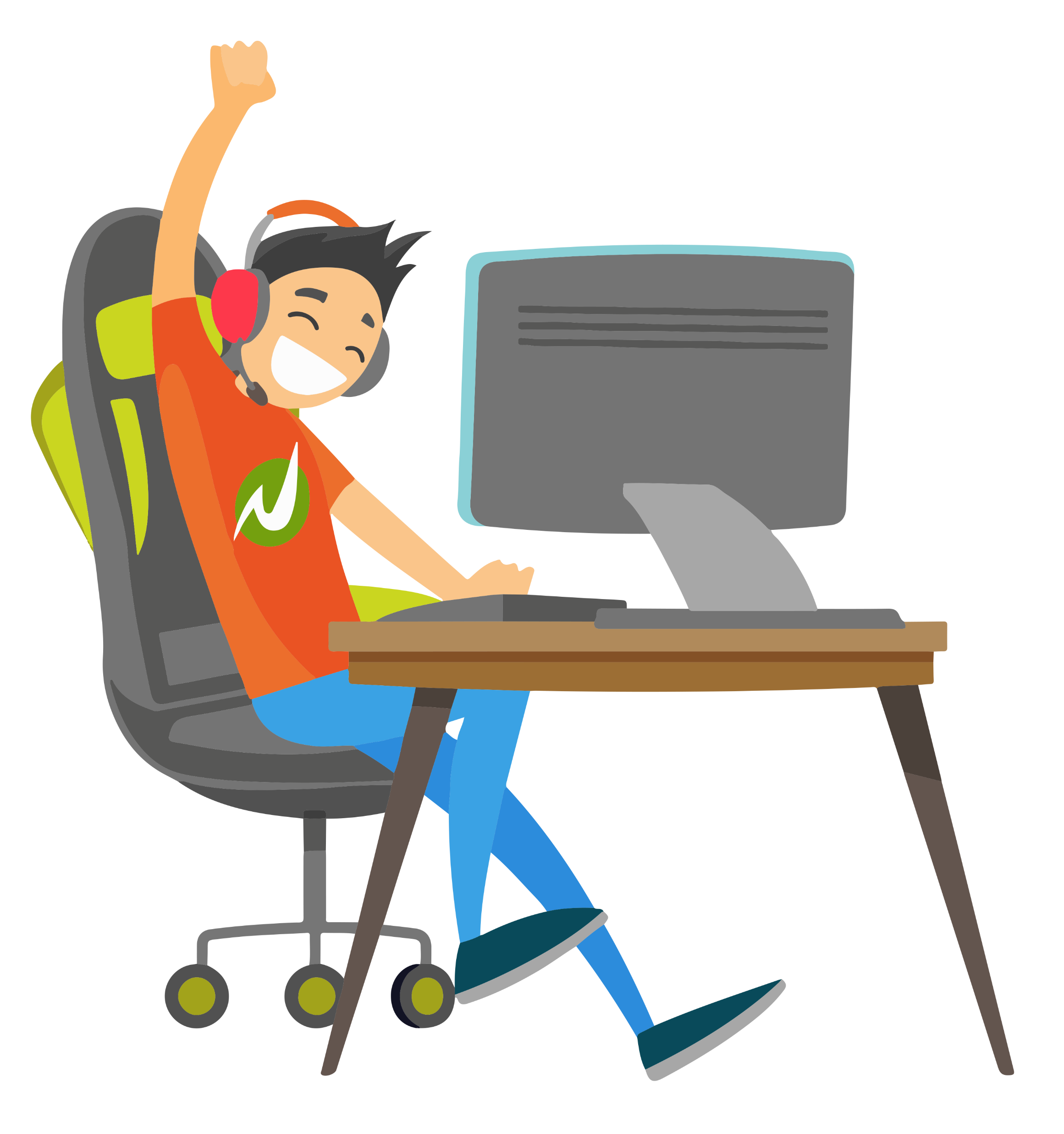 To identify the different types of advertising and how companies market their product
To explore the frequency and types of marketing, evaluating the impact
To use information and knowledge to create a presentation
YEAR 11 / LESSON 5
LEARNING OUTCOMES
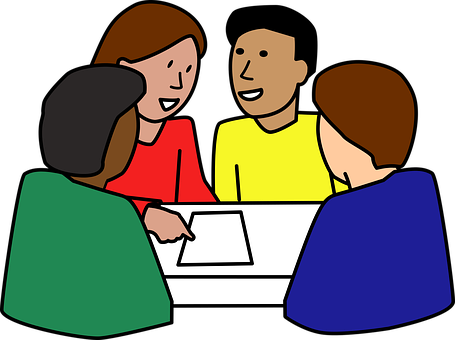 YEAR 11 / LESSON 5
ACTIVITY: 60 SECOND SCRIBBLE
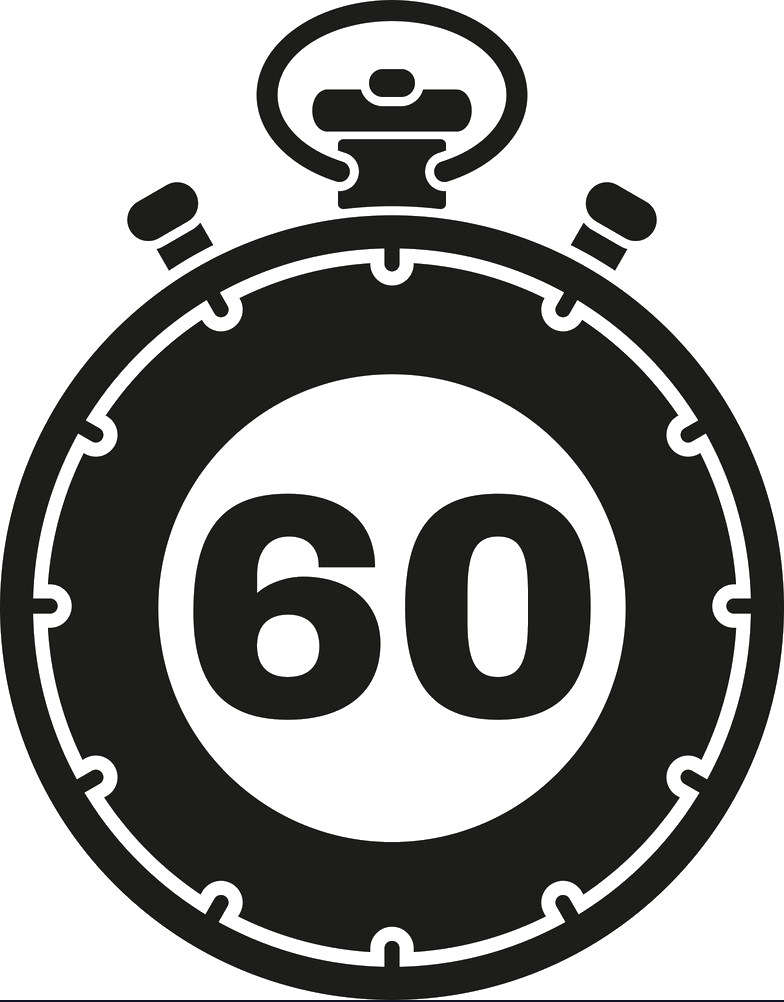 Take 60 seconds… write down all the different ways that gambling is marketed. 
Let’s discuss: 
What do you think would be most effective in promoting the product?
Do you see lots of advertising? How does that make you feel?
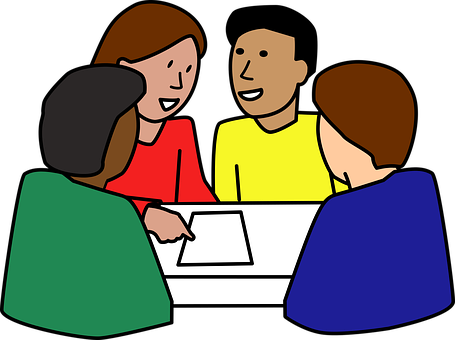 YEAR 11 / LESSON 5
ACTIVITY: MARKETING- RESEARCH.
Discuss these key facts with the person next to you.
Ipsos Mori published a report in March 2020on behalf of GambleAware.
It found:
96% of the 11-24 year old participants had been exposed to gambling marketing messages in the last month. 
More than four out of five (85%) aged 11-24 reported seeing gambling advertising on TV (including national lottery adverts).
70% of children and young people noticed gambling adverts in betting shops on the high street, window displays as well as promotions on shop floors and near tills.
Two-thirds (66%) reported seeing gambling promotions on their social media channels


Source: https://www.ipsos.com/sites/default/files/ct/publication/documents/2020-03/gambling-marketing-advertising-effect-young-people-final-report.pdf
What are your immediate observations?
YEAR 11 / LESSON 5
ACTIVITY: MARKETING- RESEARCH.
Option 1:
In small groups create a presentation in response
 to: Gambling Ads: How much is too much?
Option 2:
Debate: All gambling advertising should be restricted until after the watershed. Agree/Disagree
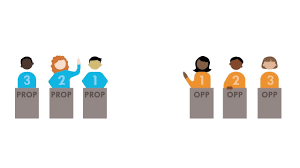 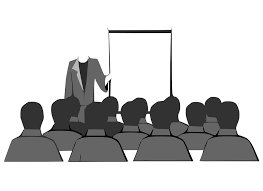 YEAR 11 / LESSON 5
ACTIVITY: WE PROUDLY PRESENT…
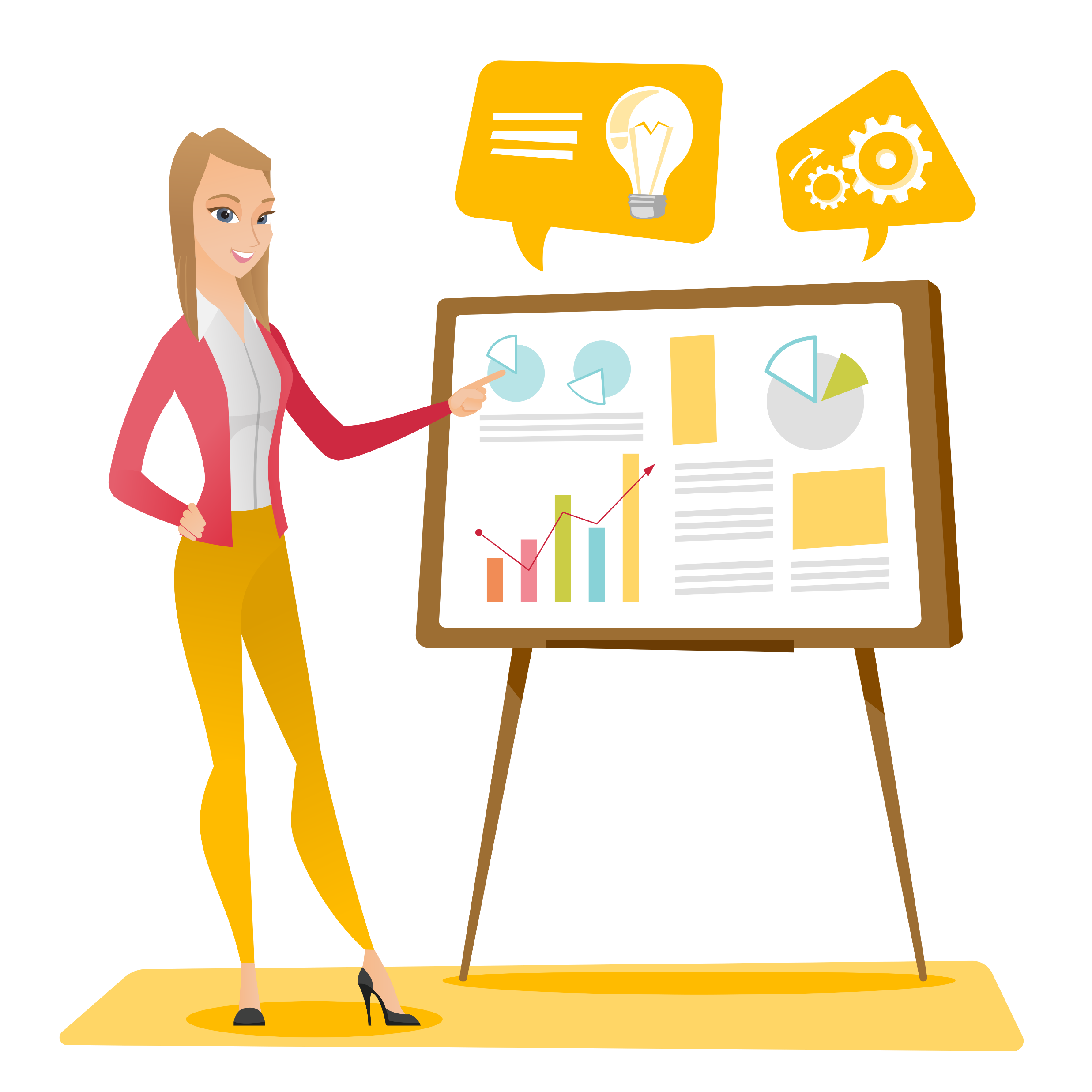 Present your work to the class.
YEAR 11 / LESSON 5
ACTIVITY: POST-IT
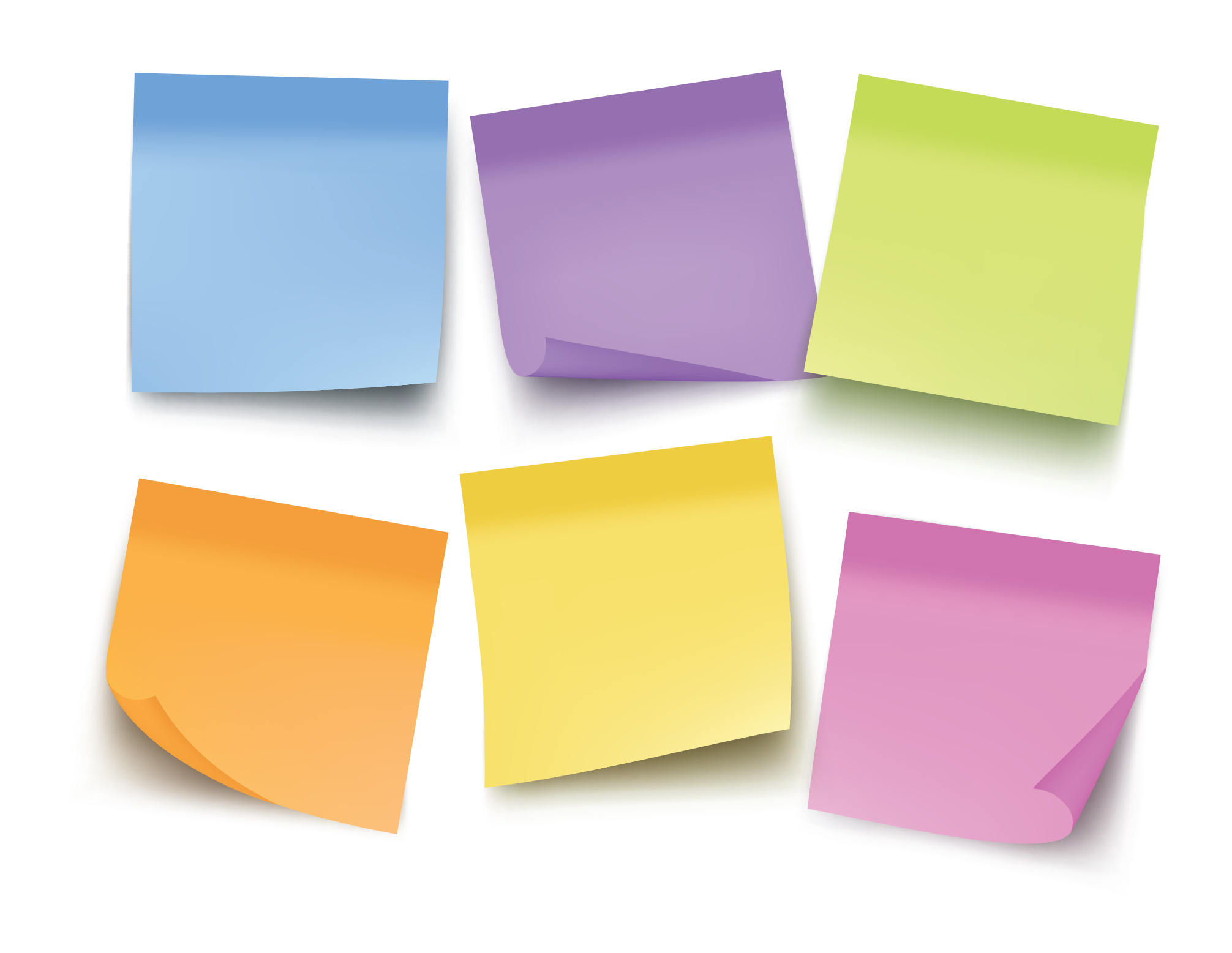 In your opinion, what is the most and least ethical form of marketing?
YEAR 11 / LESSON 5
ACTIVITY: EXIT TICKET
Write a statement about how gambling advertising affects you.
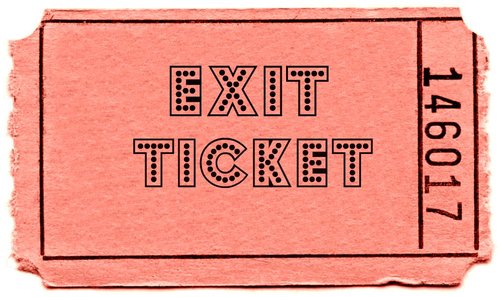 YEAR 11 / LESSON 5
ACTIVITY: HOMEWORK
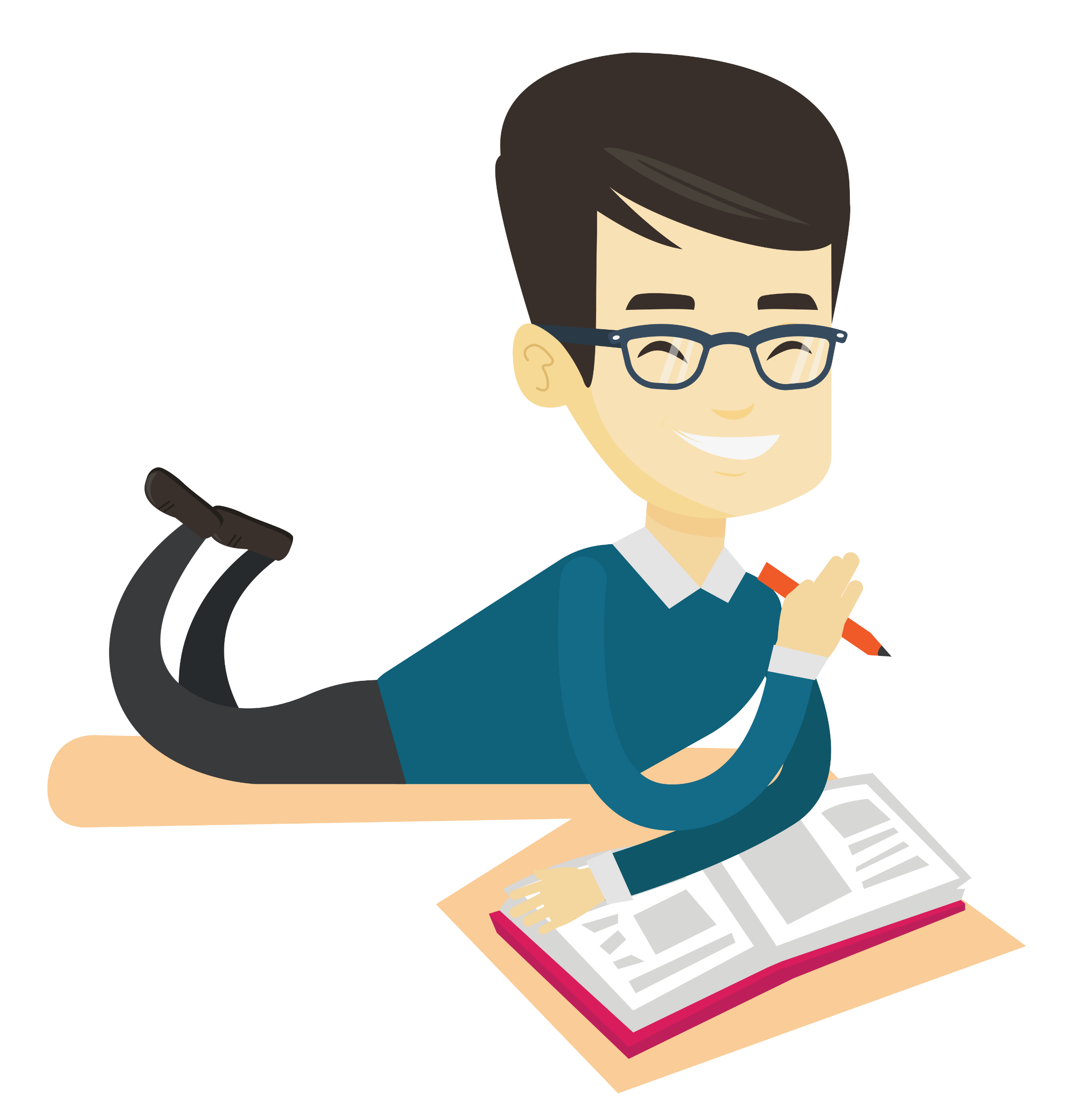 Over the next week, keep a record of how many forms of marketing you see for gambling and gaming and where you see this.
YEAR 11 / LESSON 5
If you need help…
If you are worried about any of the content today you can talk to a teacher or member of staff. For additional support relating to your own or someone else’s relationship with gambling/gaming you can contact Childline or GamCare.
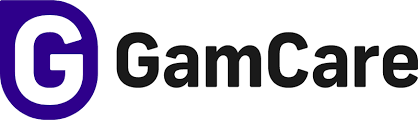 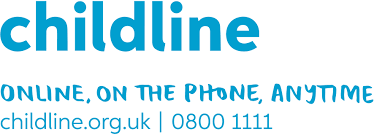 YoungPeopleService@gamcare.org.uk
T: 02030926964
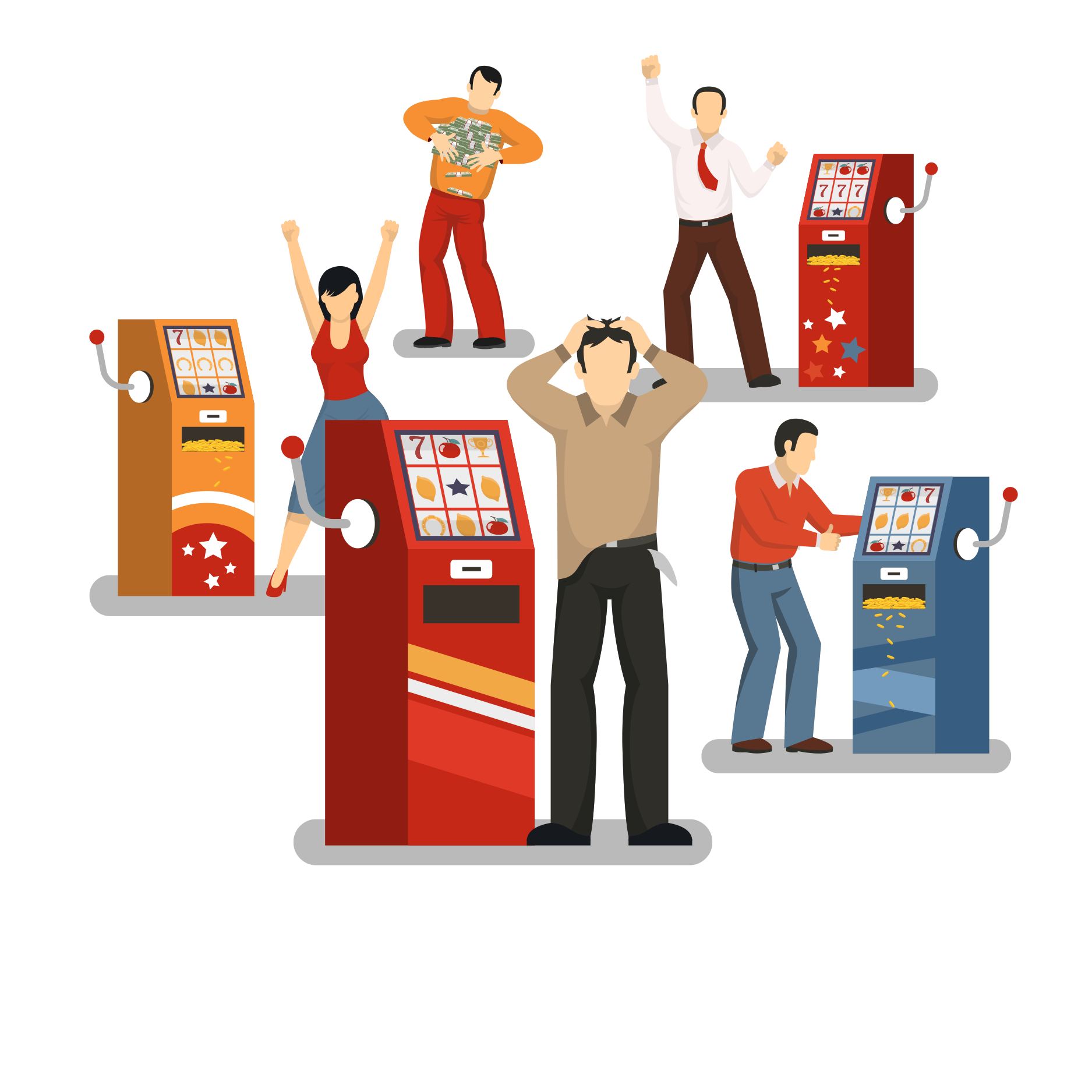 GAMBLING  – REMOVING THE STIGMA
YEAR 11 / LESSON 6
YEAR 11 / LESSON 6
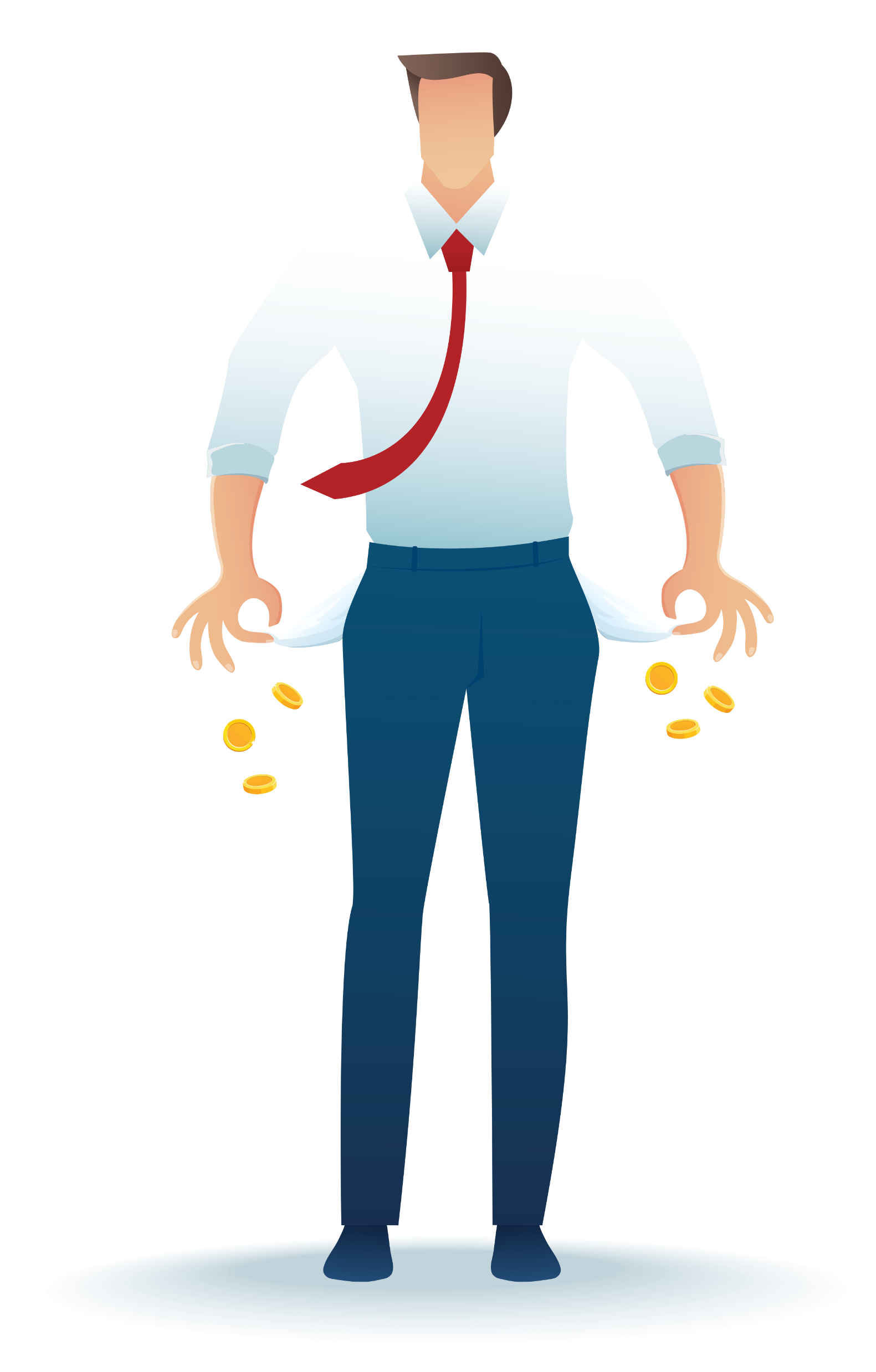 CHALLENGE
Create a campaign to raise awareness about the potential harms of gambling and remove the stigma.
YEAR 11 / LESSON 6
LEARNING OBJECTIVES
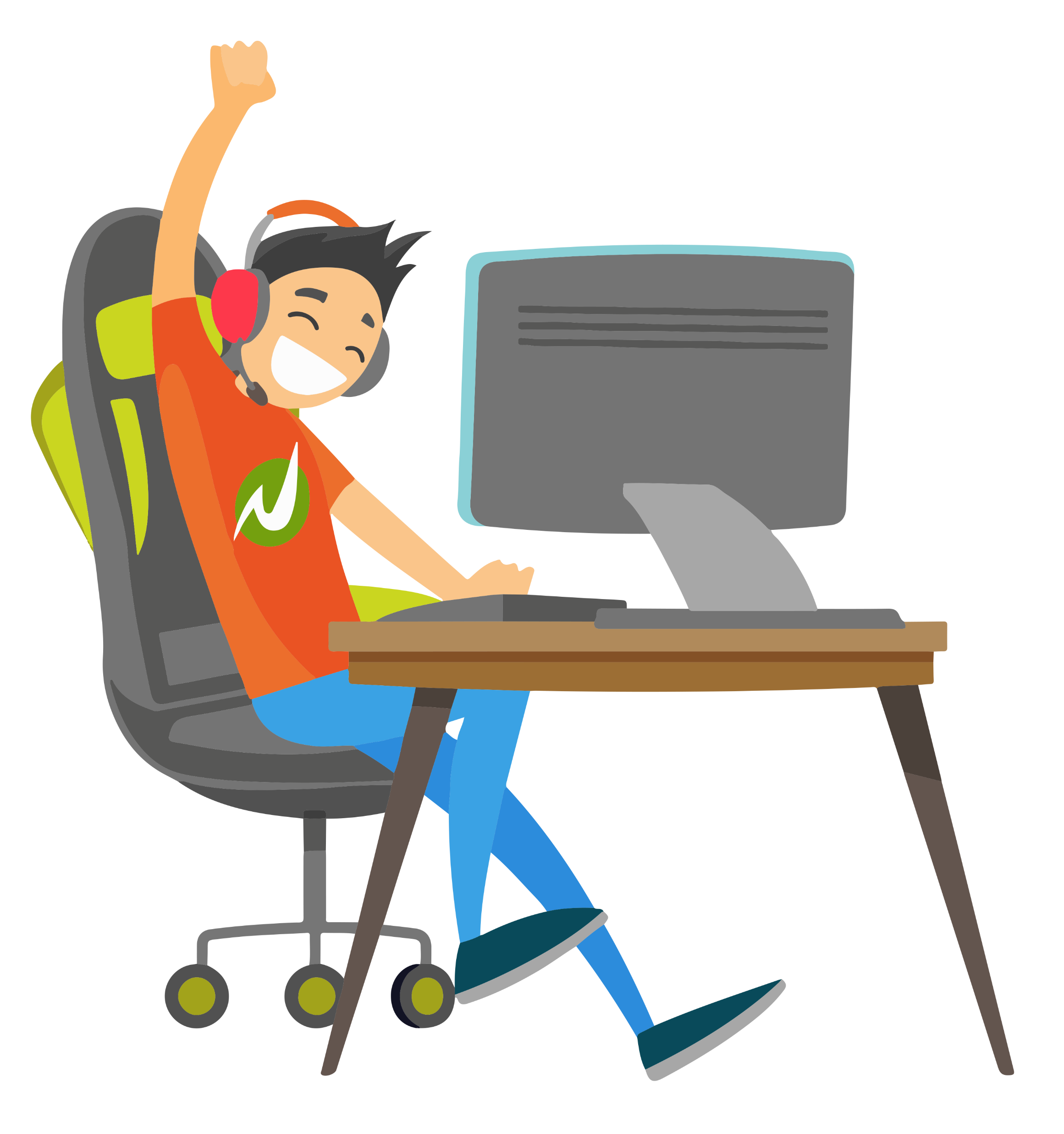 To understand the potential risks of gambling
To understand how gambling may be perceived by others
To be able to develop a campaign and respectfully share you ideas and consider the viewpoint of others
YEAR 11 / LESSON 6
LEARNING OUTCOMES
I understand the potential risks of gambling
I understand how gambling may be viewed by others
I can work as a team to create an awareness campaign
I can think critically and consider differing viewpoints
I can develop my thoughts and present them to my peers
I can listen to others and respond respectfully
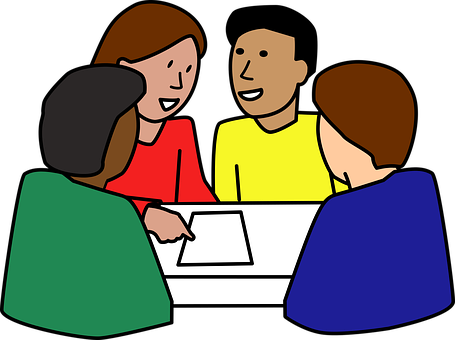 YEAR 11 / LESSON 6
ACTIVITY: THINK, PAIR, SHARE
Is there a stigma around gambling and someone who is experiencing harm?

Explore from your own perspective
Explore from community perspectives, does it differ from one community to another?
How do religious and cultural beliefs impact this?
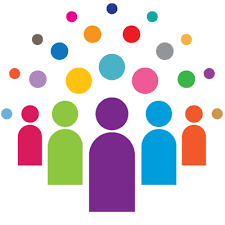 YEAR 11 / LESSON 6
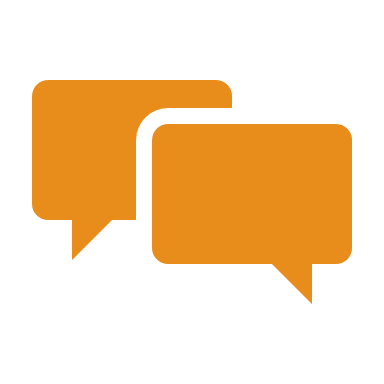 Building A Campaign
TASK: run a campaign to raise awareness around the potential harm of  gambling with the intent of removing stigma.
Work in a group.
What is your message?
Select a medium, e.g. social media campaign, film
Share your campaign with your class
Who is your target
Audience?
Title, Slogan and hashtag
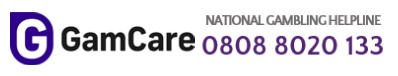 ©YGAM 2020: All rights reserved
YEAR 11 / LESSON 6
ACTIVITY: Deliver your Campaign
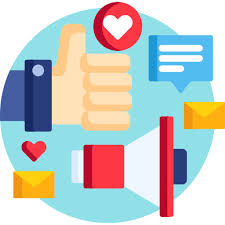 Deliver your campaign to your classmates. Provide time for Q&A.
OPTION: You could deliver your campaign as part of a school assembly or to a community group.
YEAR 11 / LESSON 6
ACTIVITY: EXIT TICKET
Write down one key thing that you have learnt from either today’s lesson or our previous lessons on gaming and gambling.
Share your thoughts with the class.
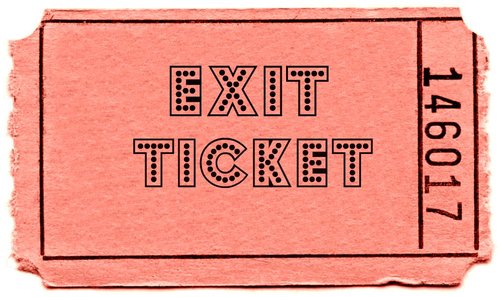 YEAR 11 / LESSON 6
If you need help…
If you are worried about any of the content today you can talk to a teacher or member of staff. For additional support relating to your own or someone else’s relationship with gambling/gaming you can contact Childline or GamCare.
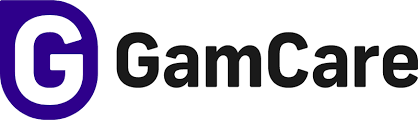 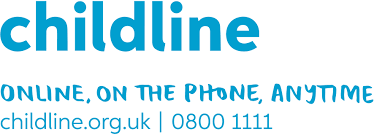 YoungPeopleService@gamcare.org.uk
T: 02030926964